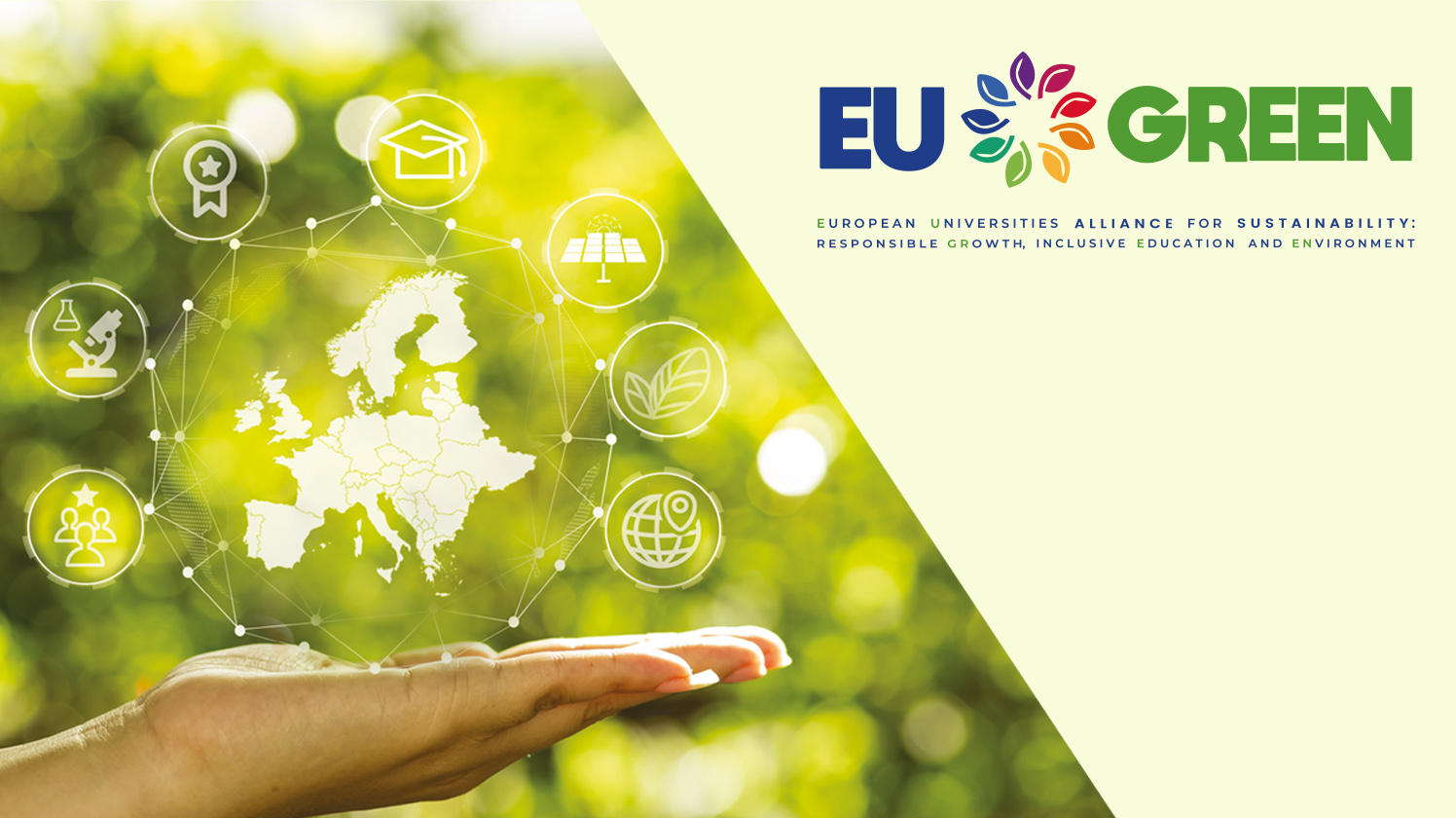 Research Week #2 - ATU
 MSCA Doctoral Network - writing the proposal
Cristina Gallardo 
Cristina.gallardo@Fundecyt-pctex.es
Funded by the European Union under Agreement nº 101089896. Views and opinions expressed are however those of the author(s) only and do not necessarily reflect those of the European Union or European Union or European Education and Culture Executive Agency (EACEA). Neither the European Union nor the granting authority can be held responsible for them.
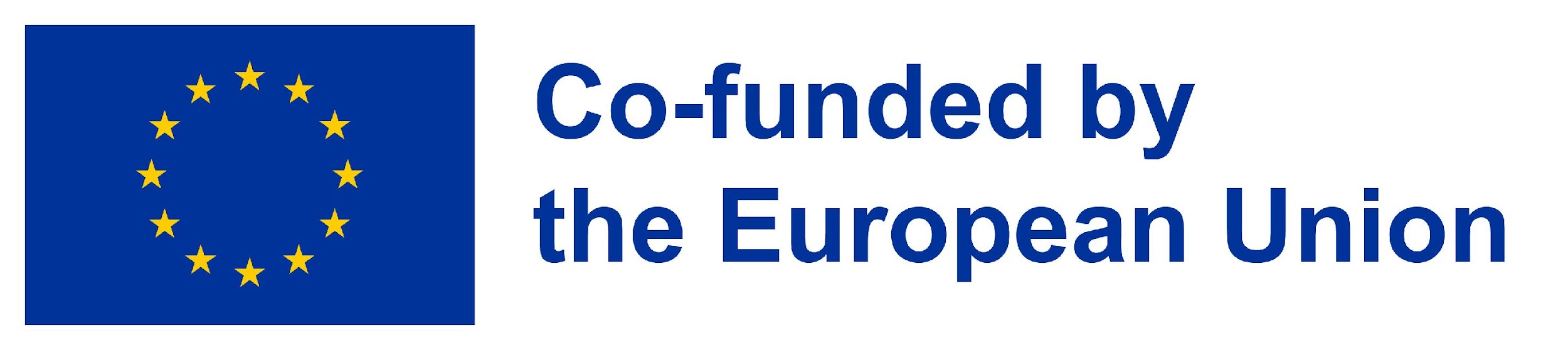 Agenda
Two topics for today: 
1st. Determine the process for the selection of the EU Green MSCA DN for 2024 
2nd. Advance in the MSCA DN proposal from de PhD Council
1st . EU Green MSCA DN proposals for 2024
EU Green suported MSCA Doctoral Network propositions. We have two proposals to apply to the MSCA doctoral networks:
University of Gävle already working on a COFUND action for the next deadline on “Health-promoting working life” where the EU GREEN partners could be involved. More info from HiG is expected to request EU GREEN partners accordingly
The Department of Chemistry, Life Sciences and environmental Sustainability from Parma proposed to coordinate a topic on “Science and Technology for Environmental Regeneration » (MSCA DN). More info from Parma expected to request EU GREEN partners accordingly. The broad topic is considering as very inclusive and could involve most/all? of our universities.

Any other ideas and proposals coming from Universities and clusters may be supported by the PhD Council
proposals must be made before the summer holidays 
A proposal from the SEED Project: Agribioped on alternative proteins from vegetable resources (CL2)
A continuation of SmartgySum project (CL3) ¿?

Deadline 31st of July?
Template to collect the DN proposals
2nd topic for today: The MSCA DN proposal from the PhD C.
1 – Introduction and background 
2 – Review of similar projects 
3- Analysis of the call
4 – Proposals for the originality of the project
5 – Brainstorming Exercise: Finding the gaps
6 – Step by Step
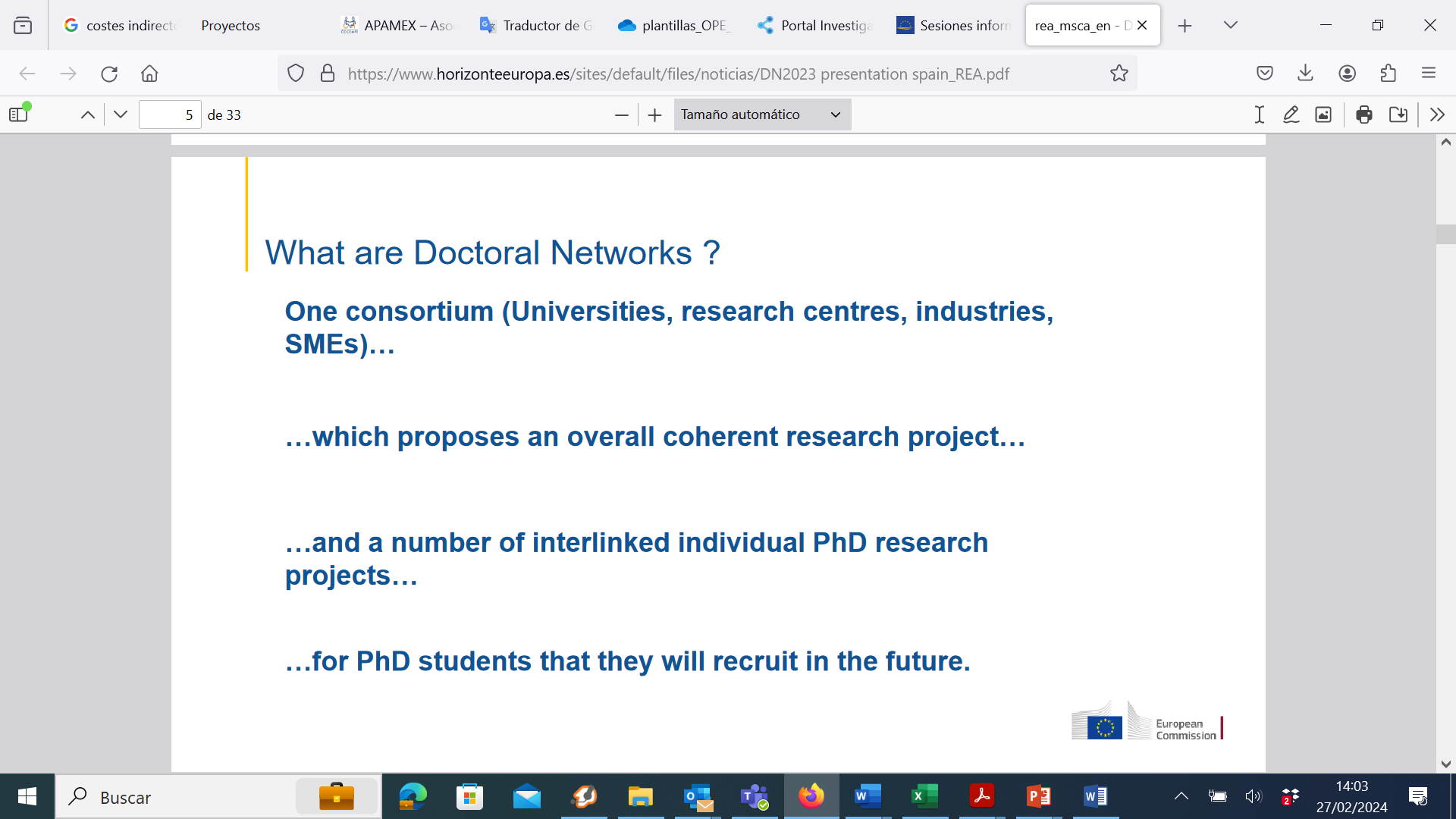 Similar previous projects
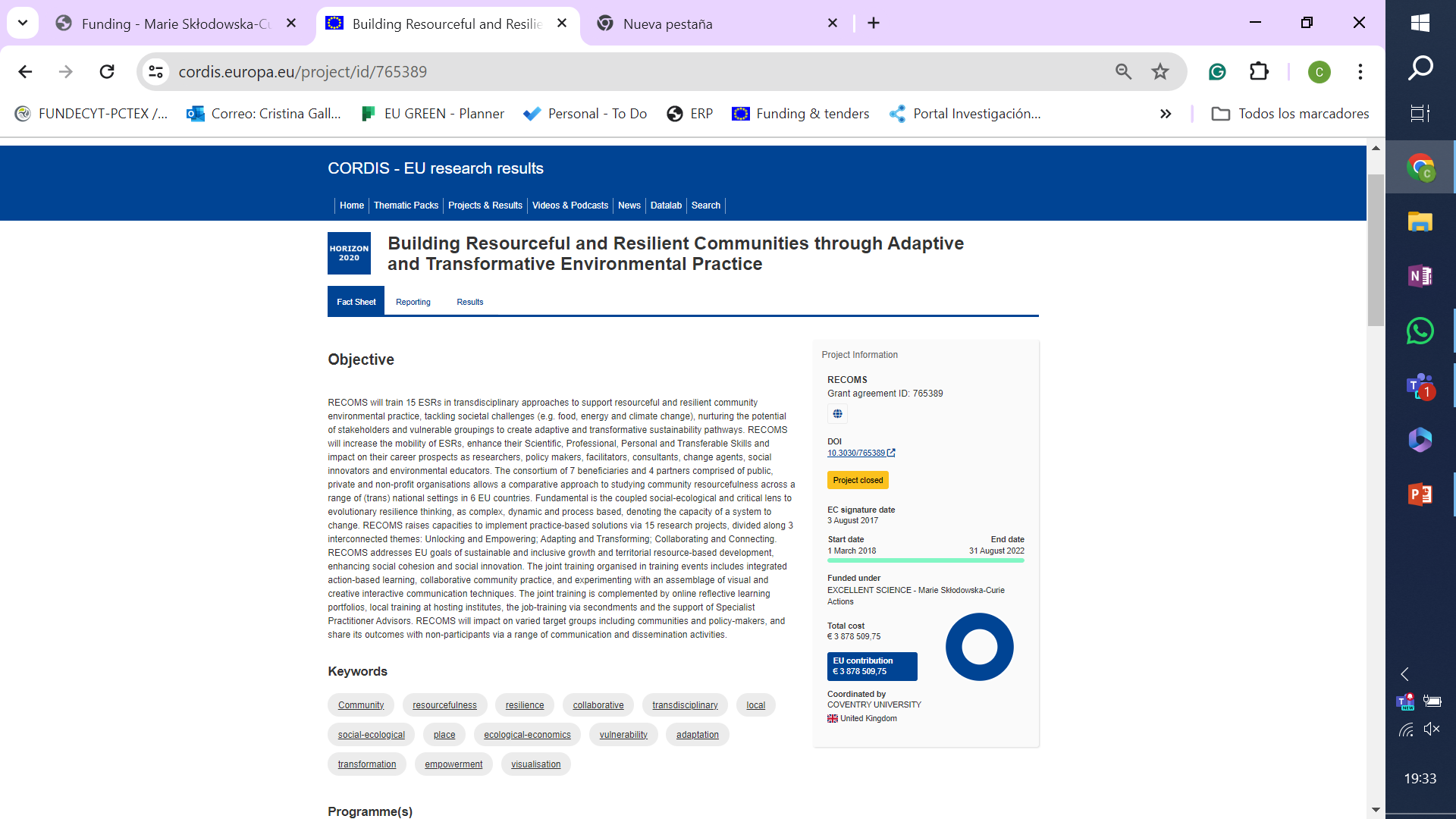 Similar previous projects
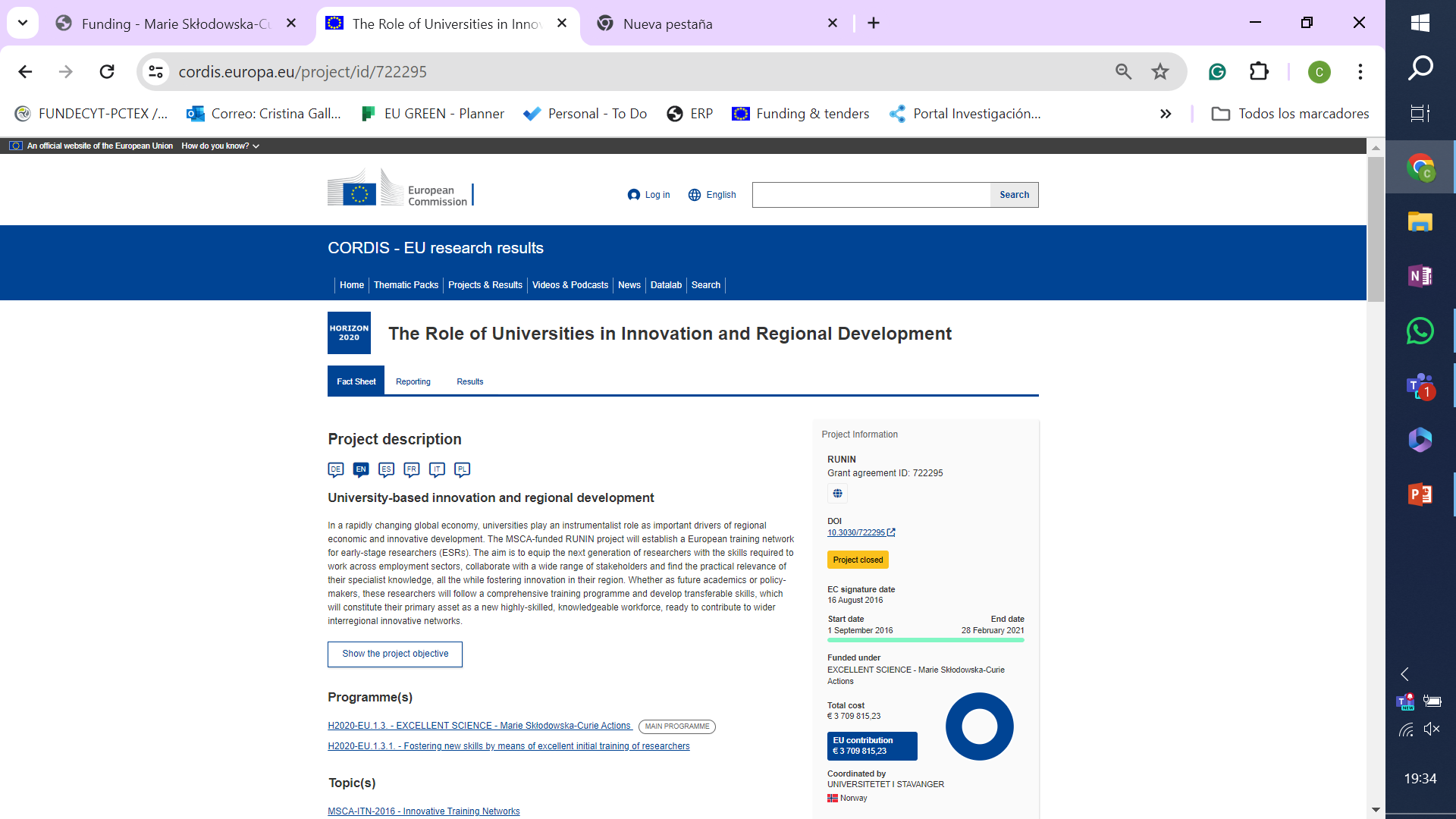 Similar previous projects
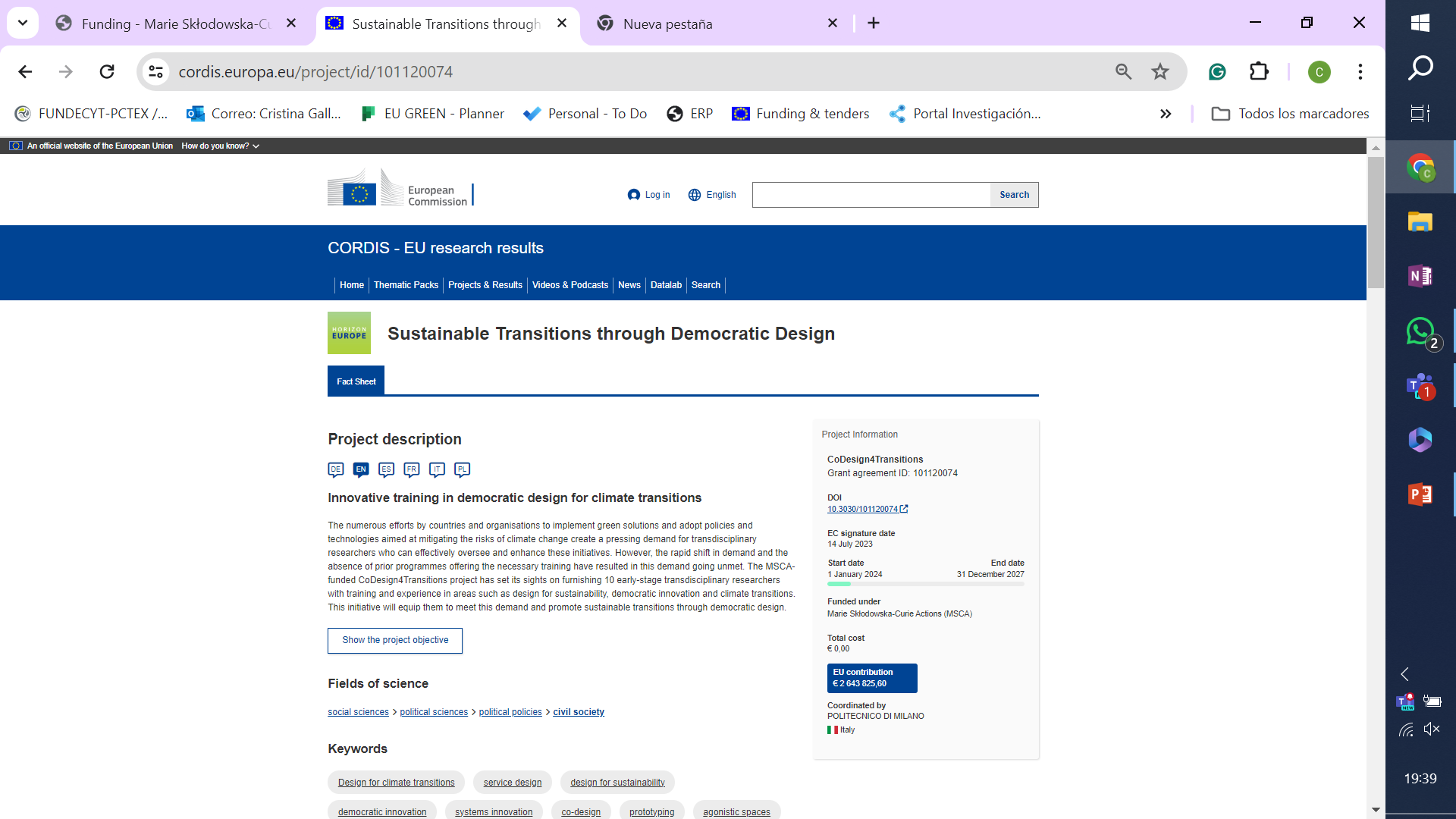 2. Analysis of the call
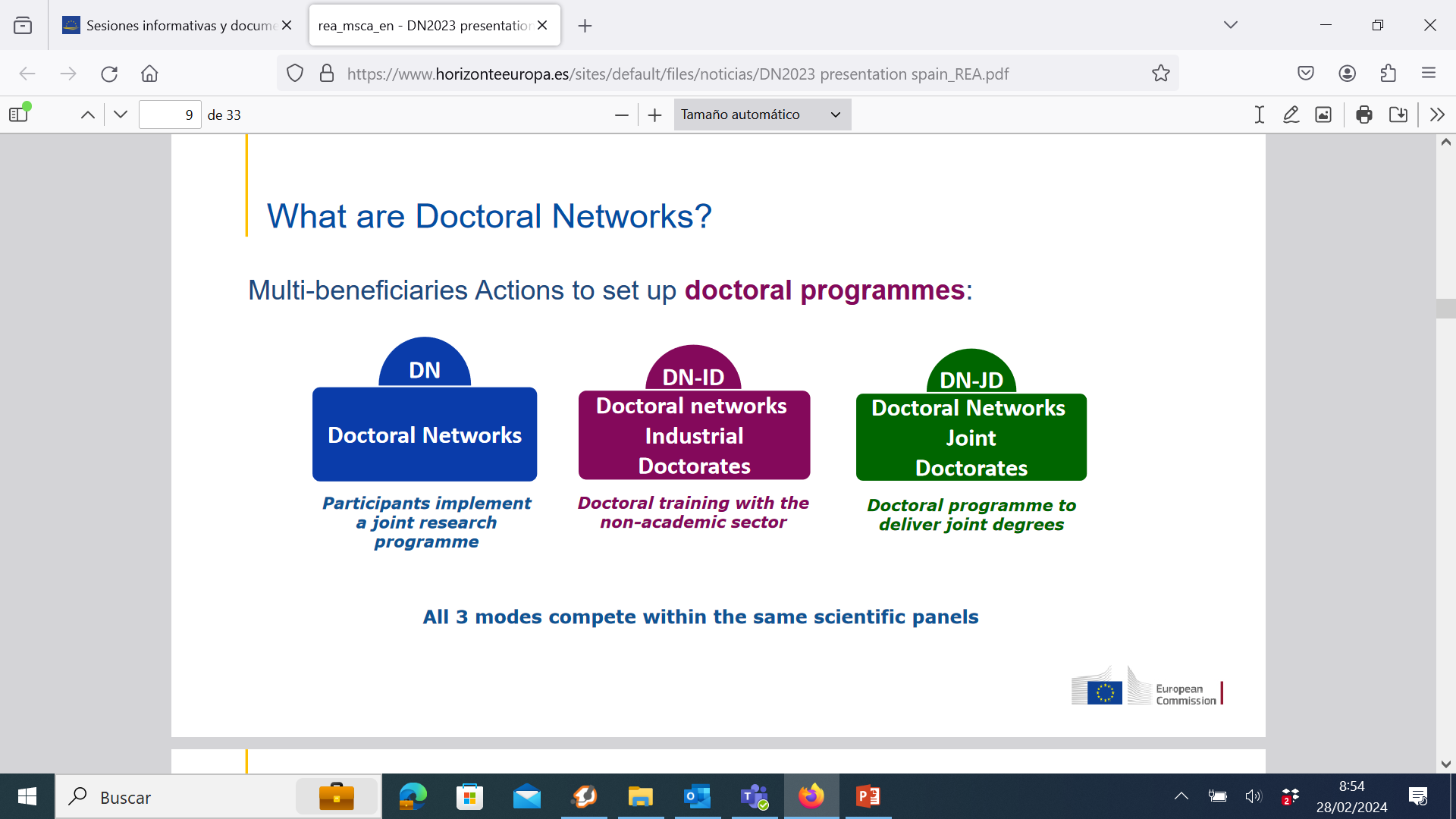 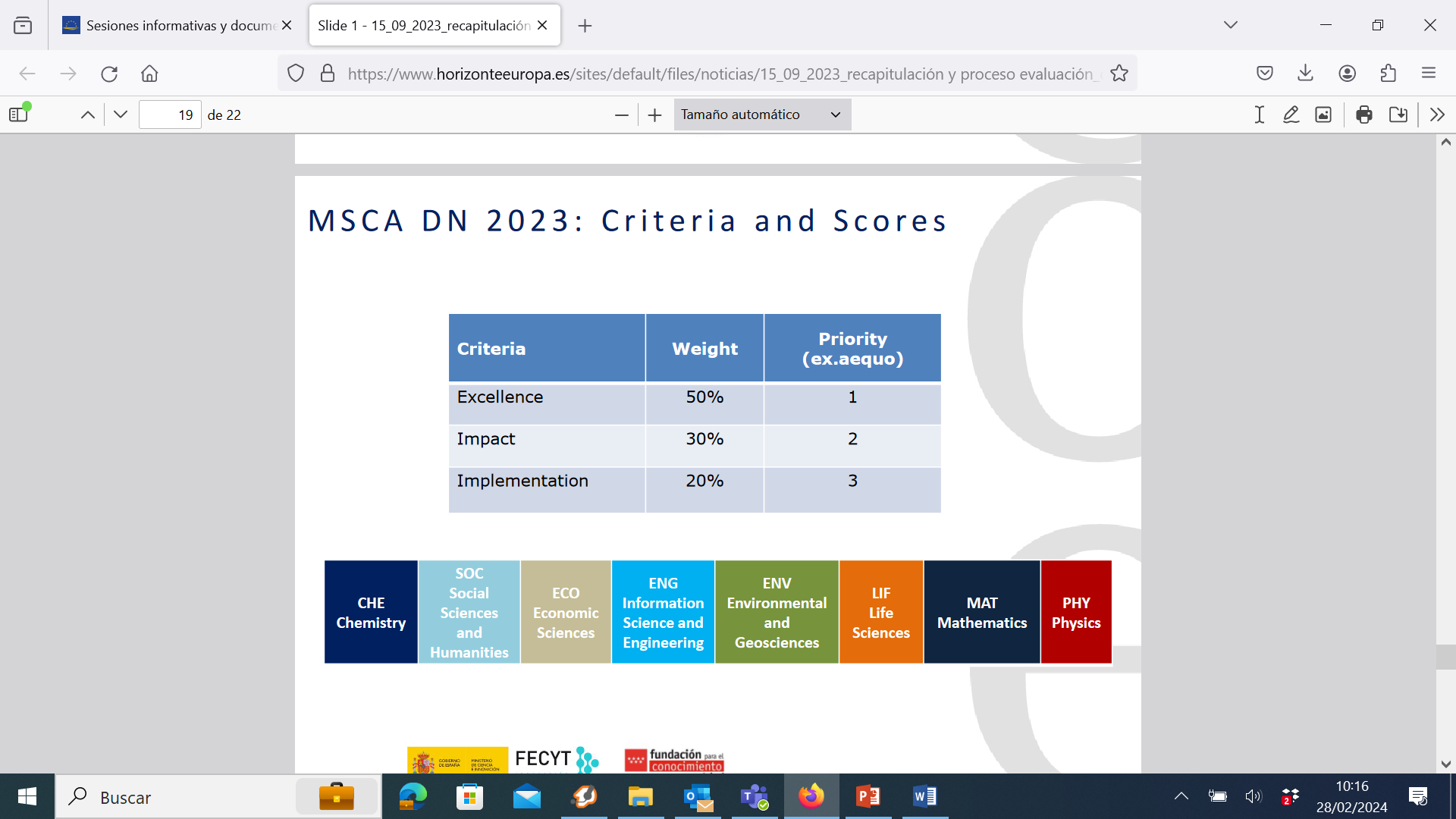 [Speaker Notes: 1. Submit a proposal for doctoral degrees awarded by the participating institutions. 
PhD candidates must be enrolled in a joint programme and be jointly supervised.]
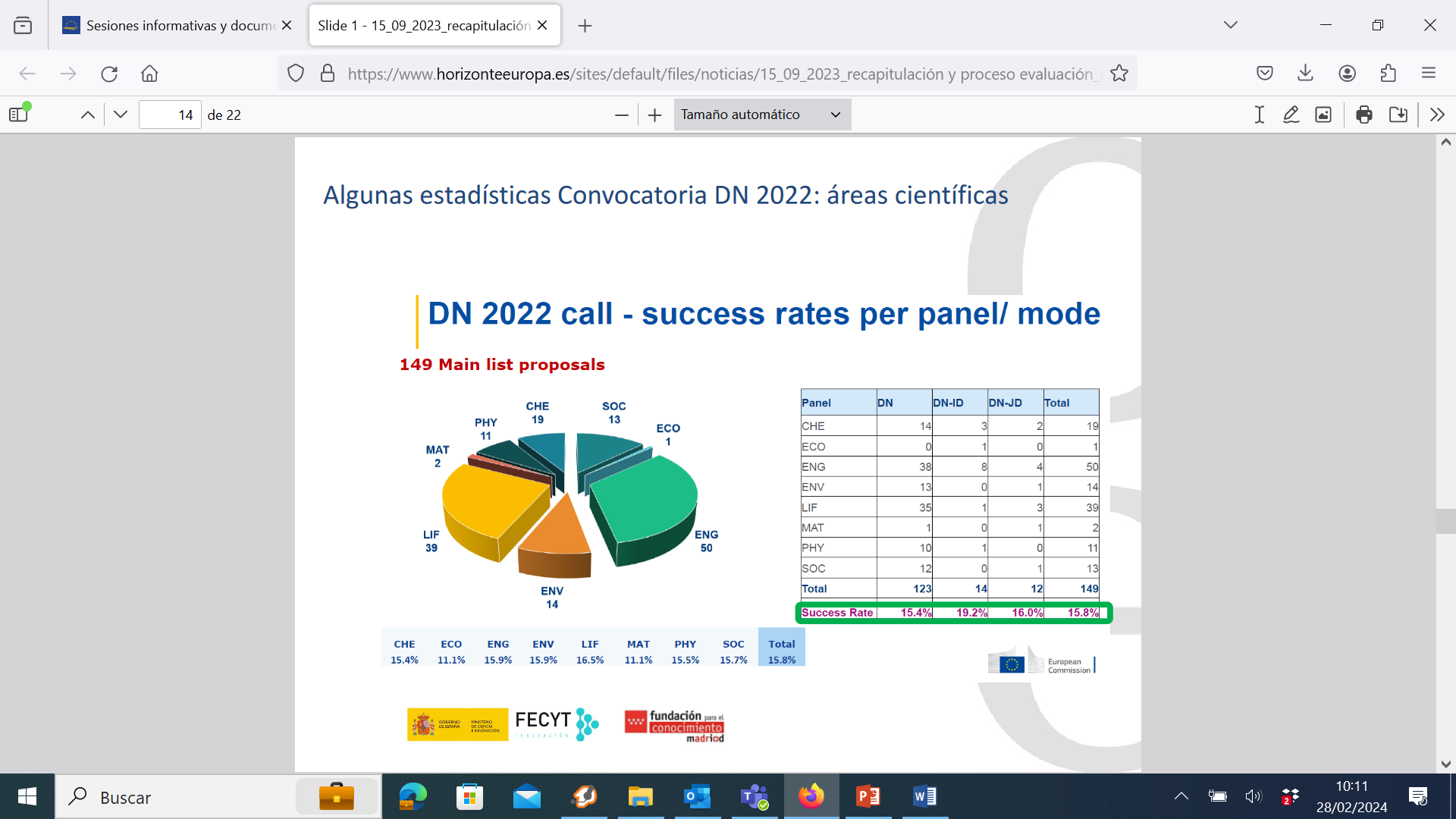 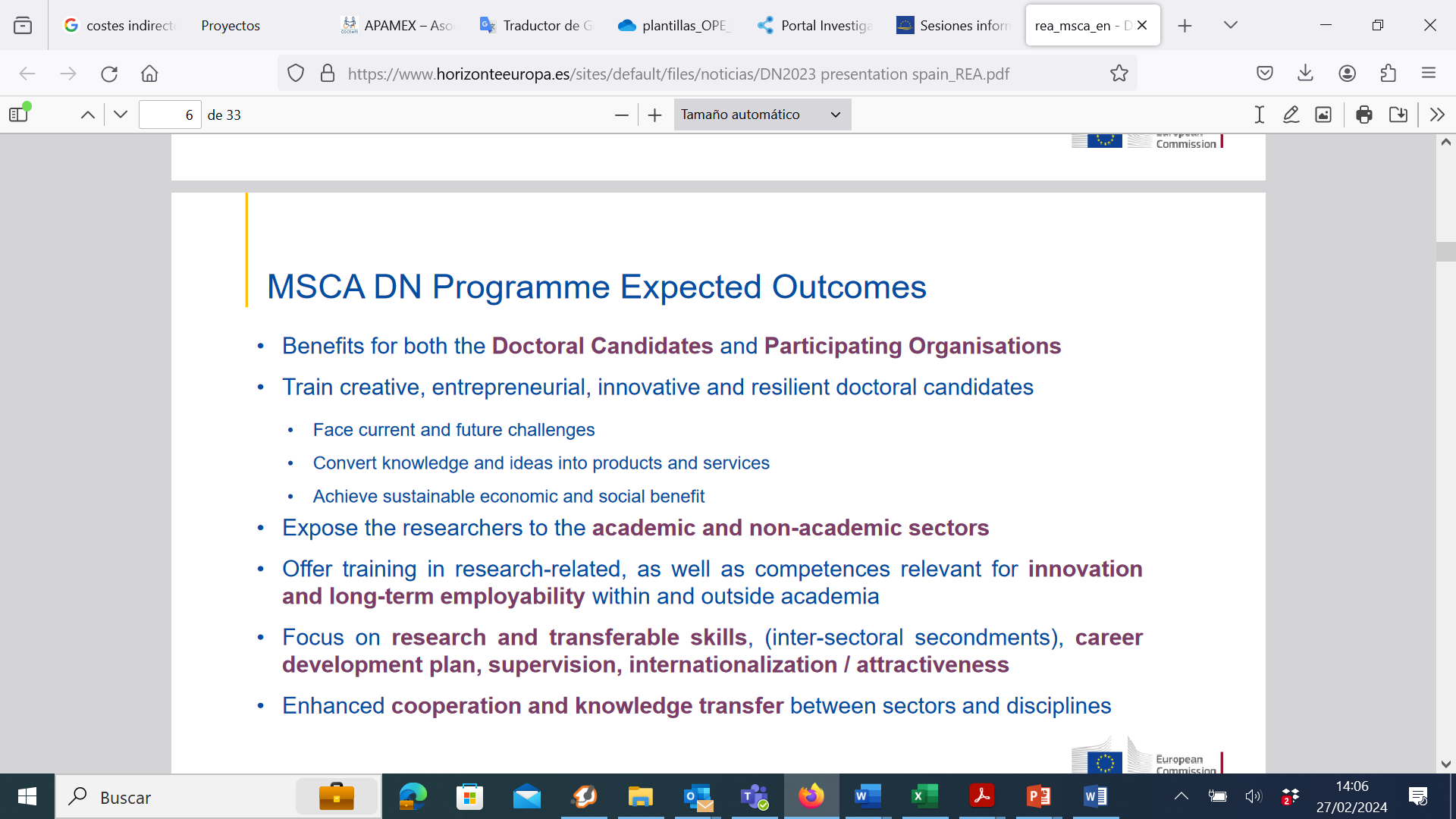 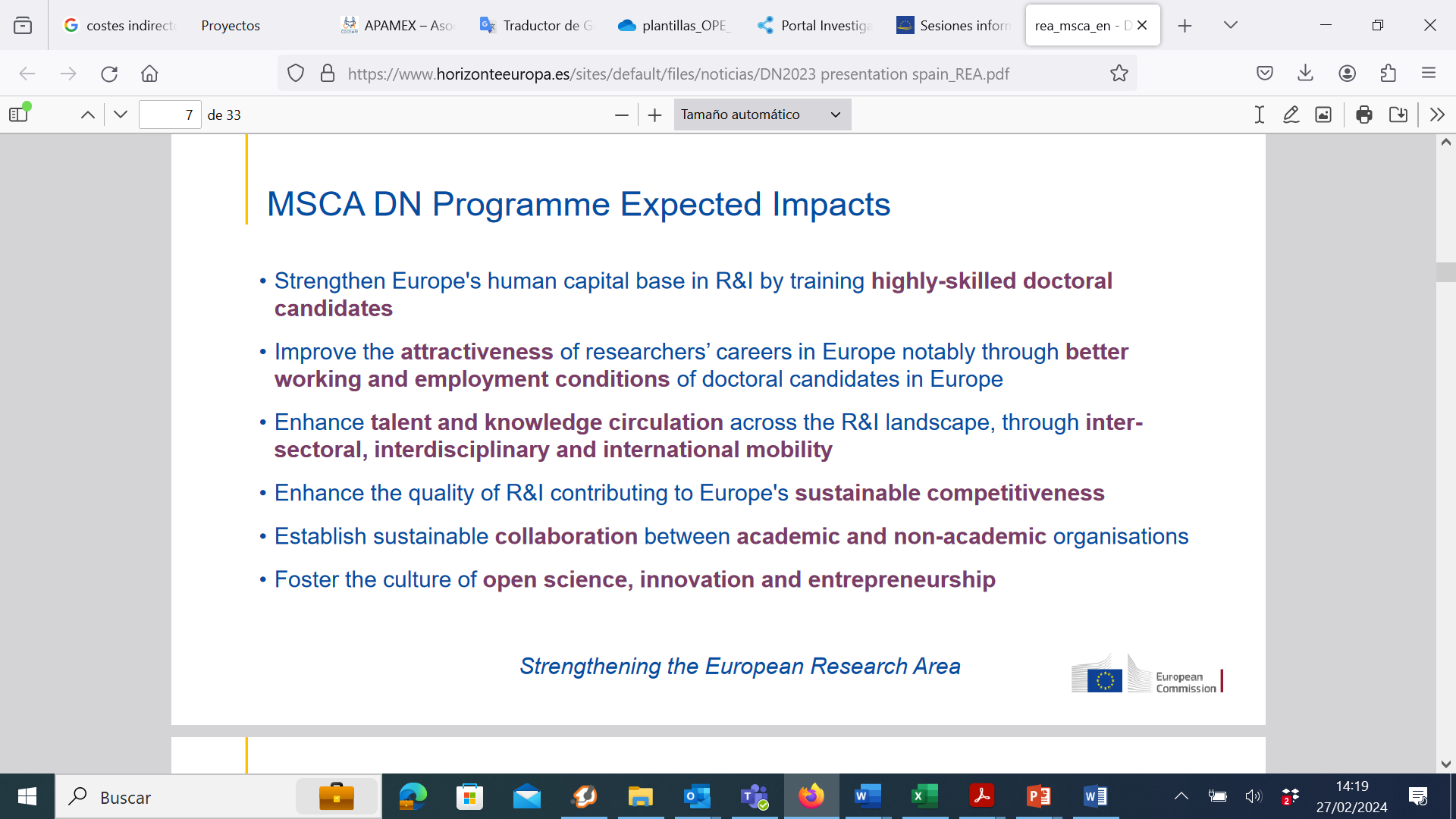 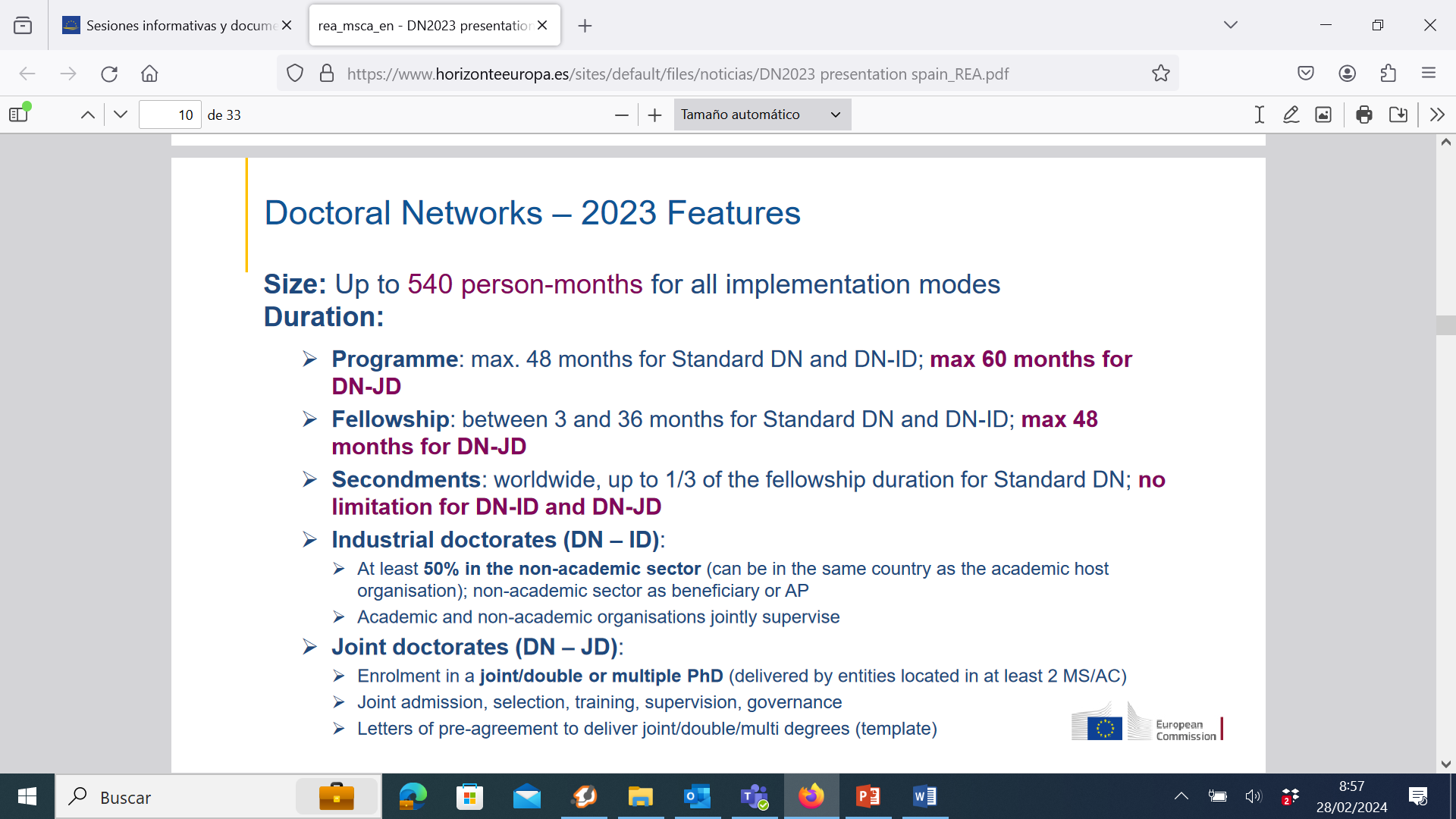 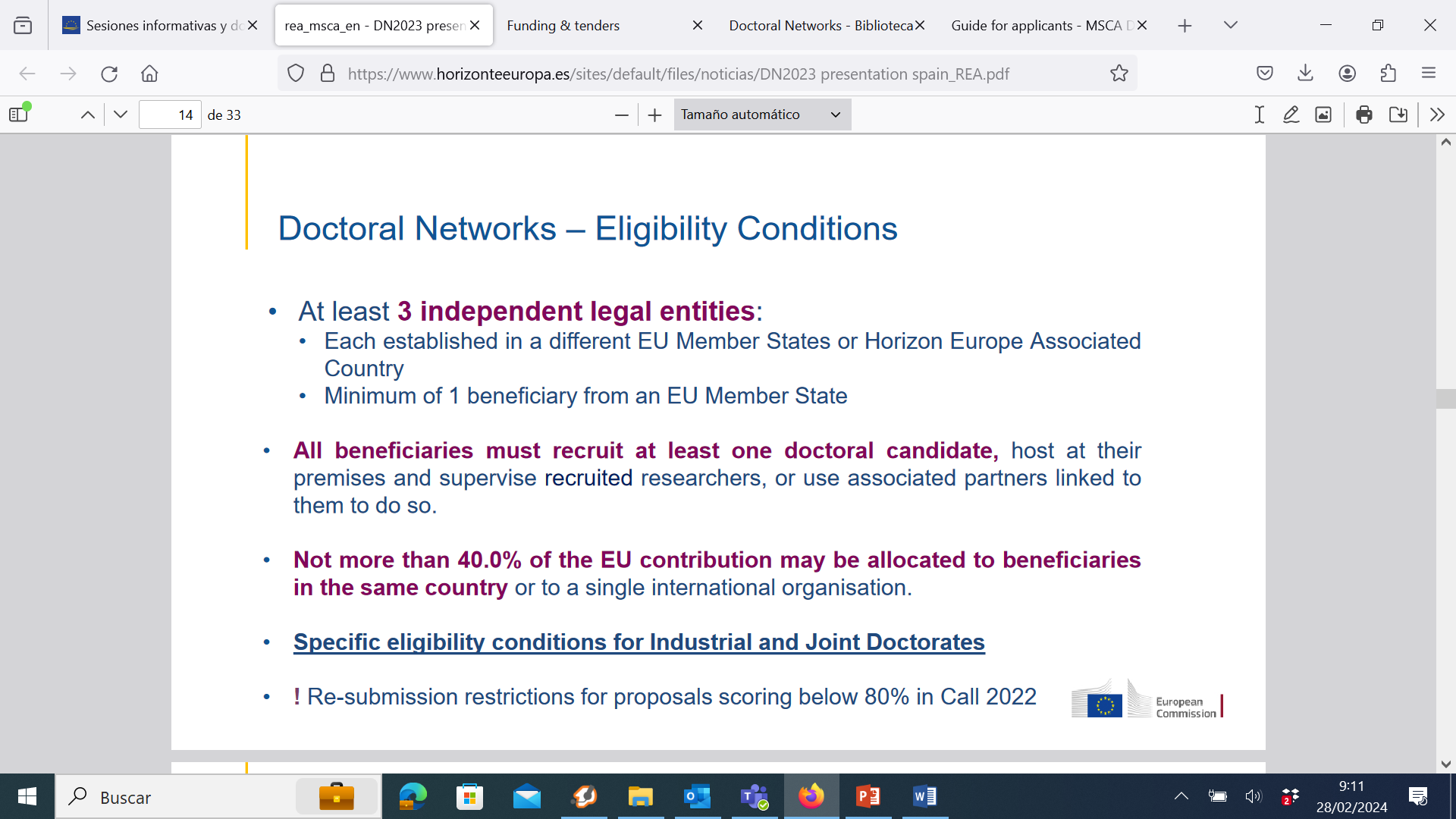 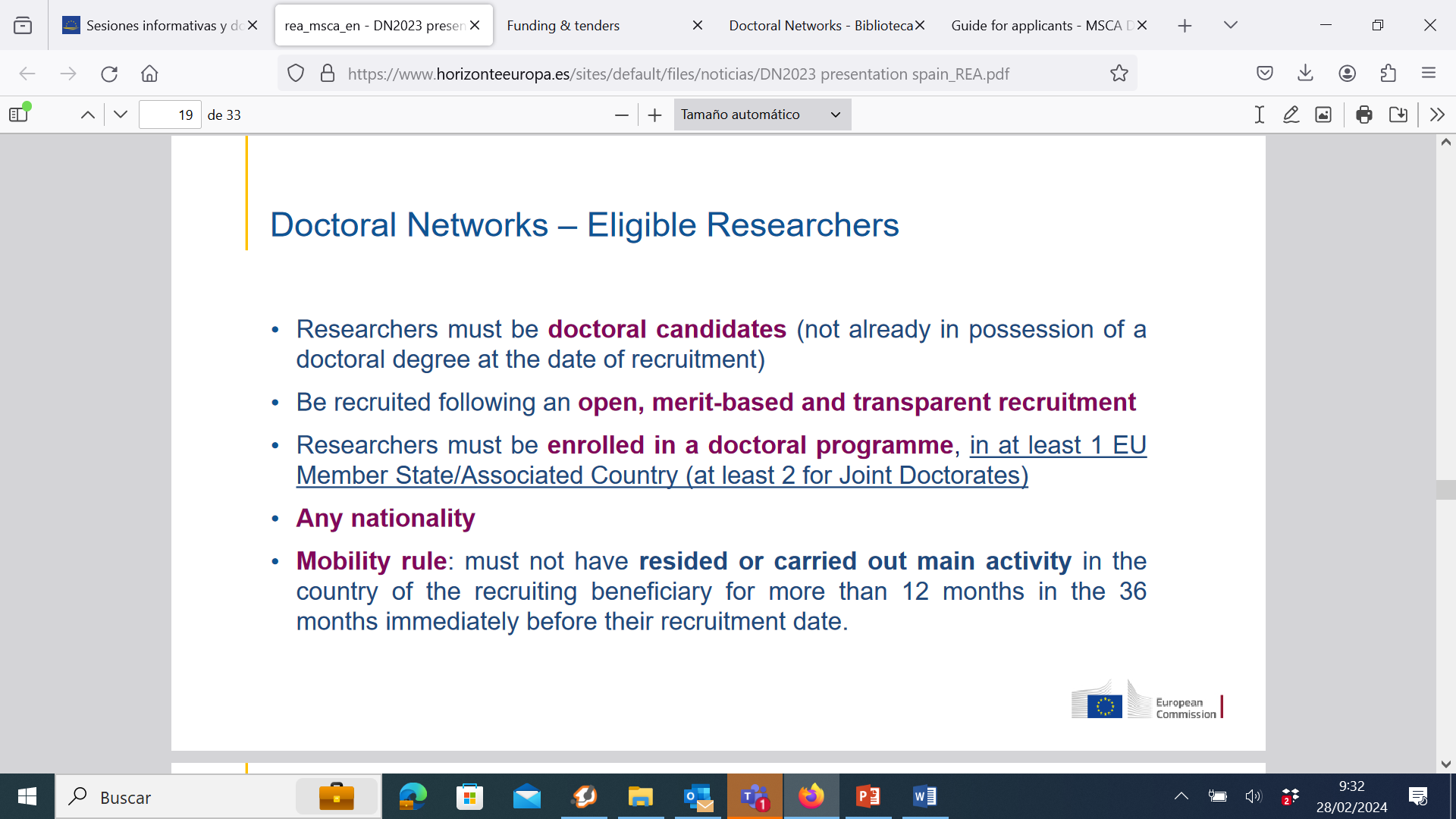 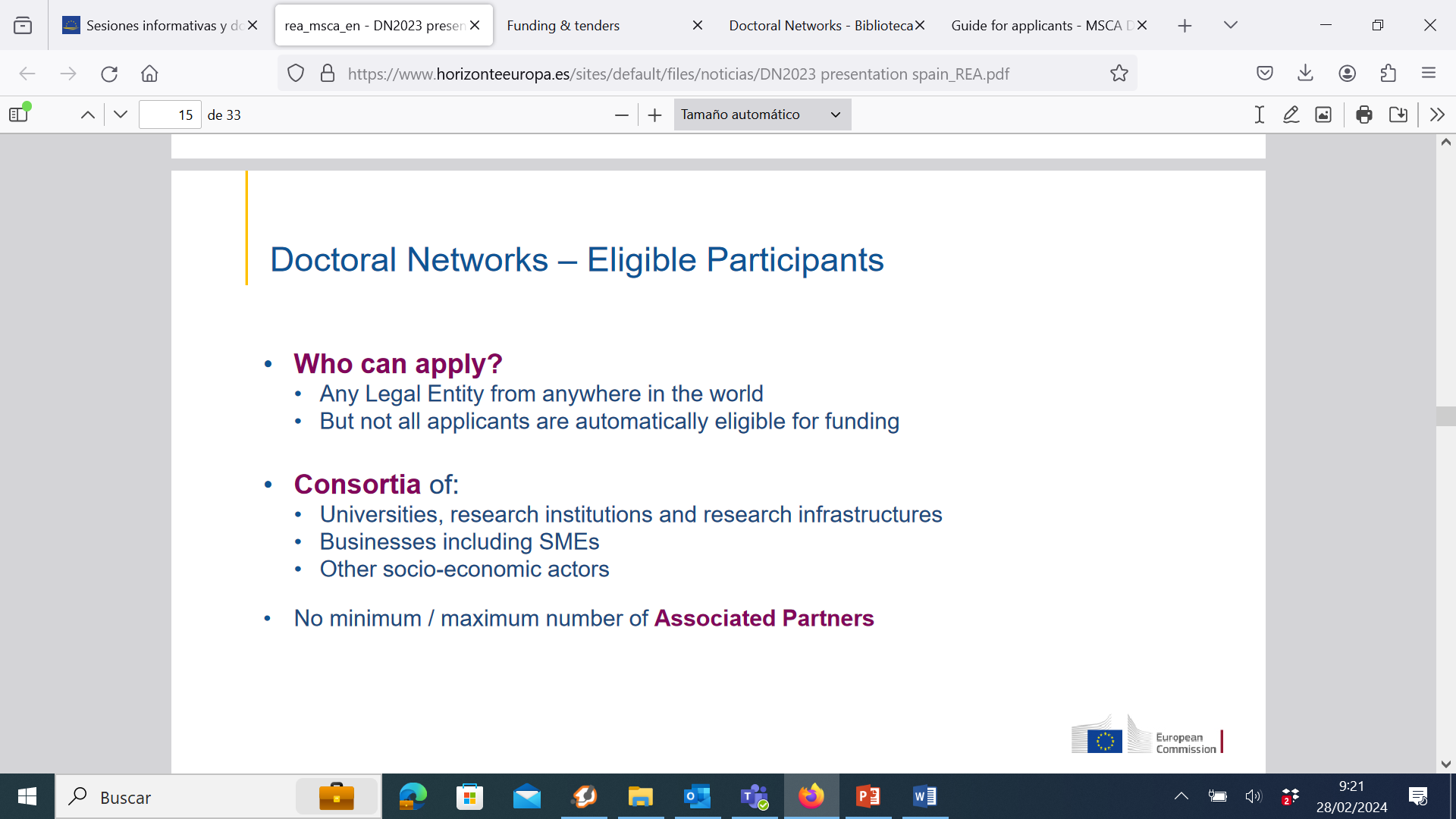 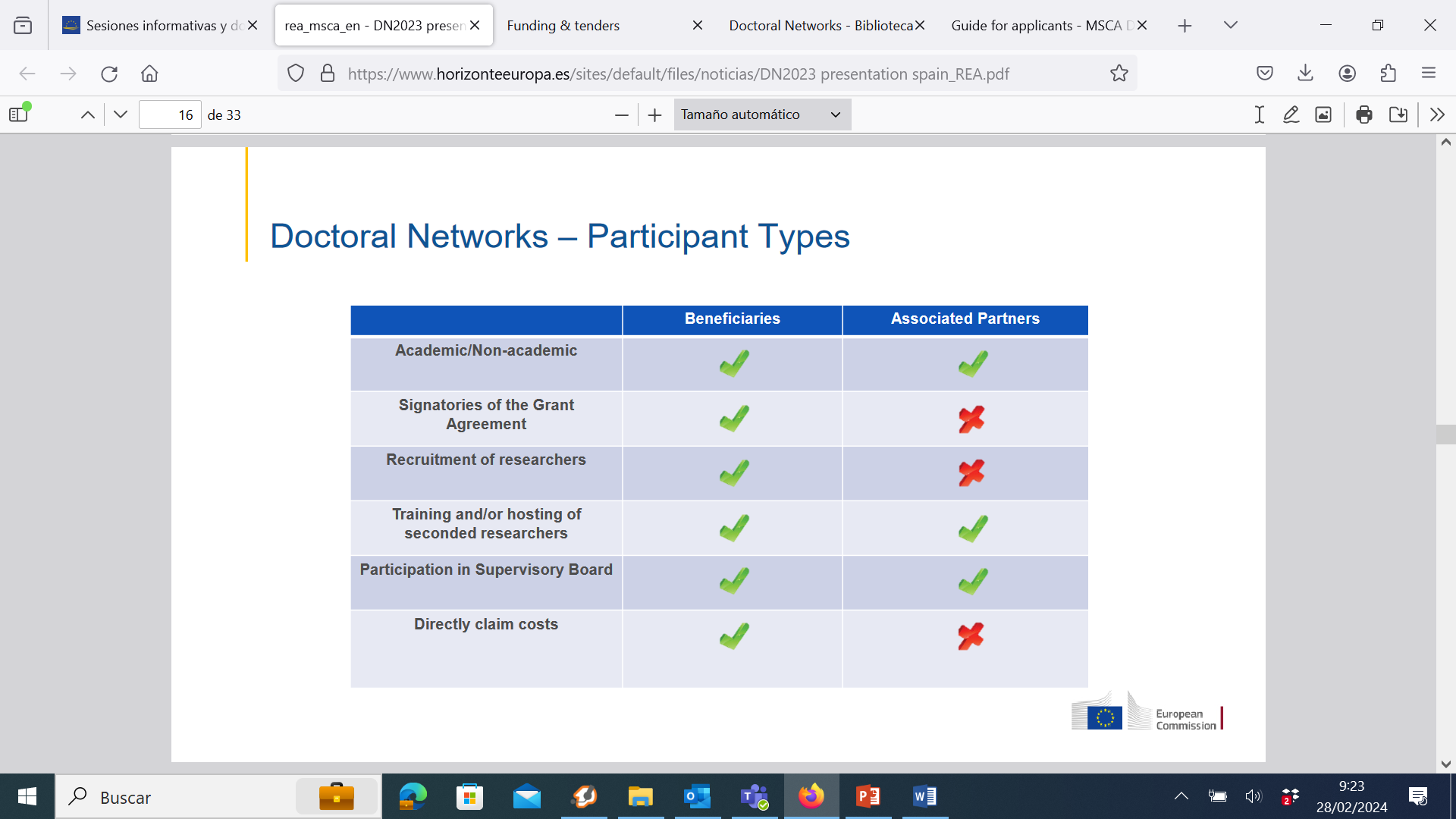 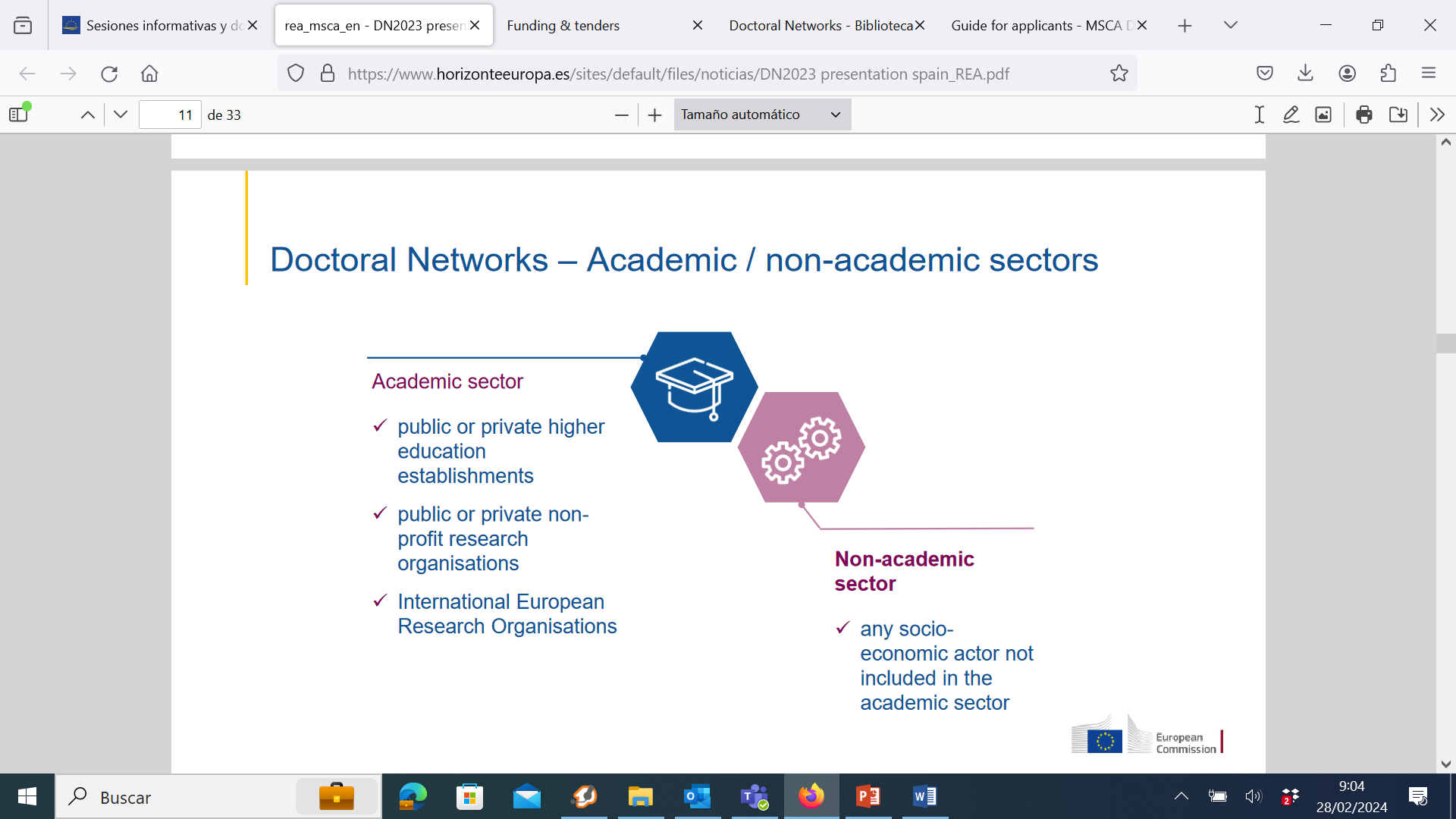 Integration of our Associated Parners?
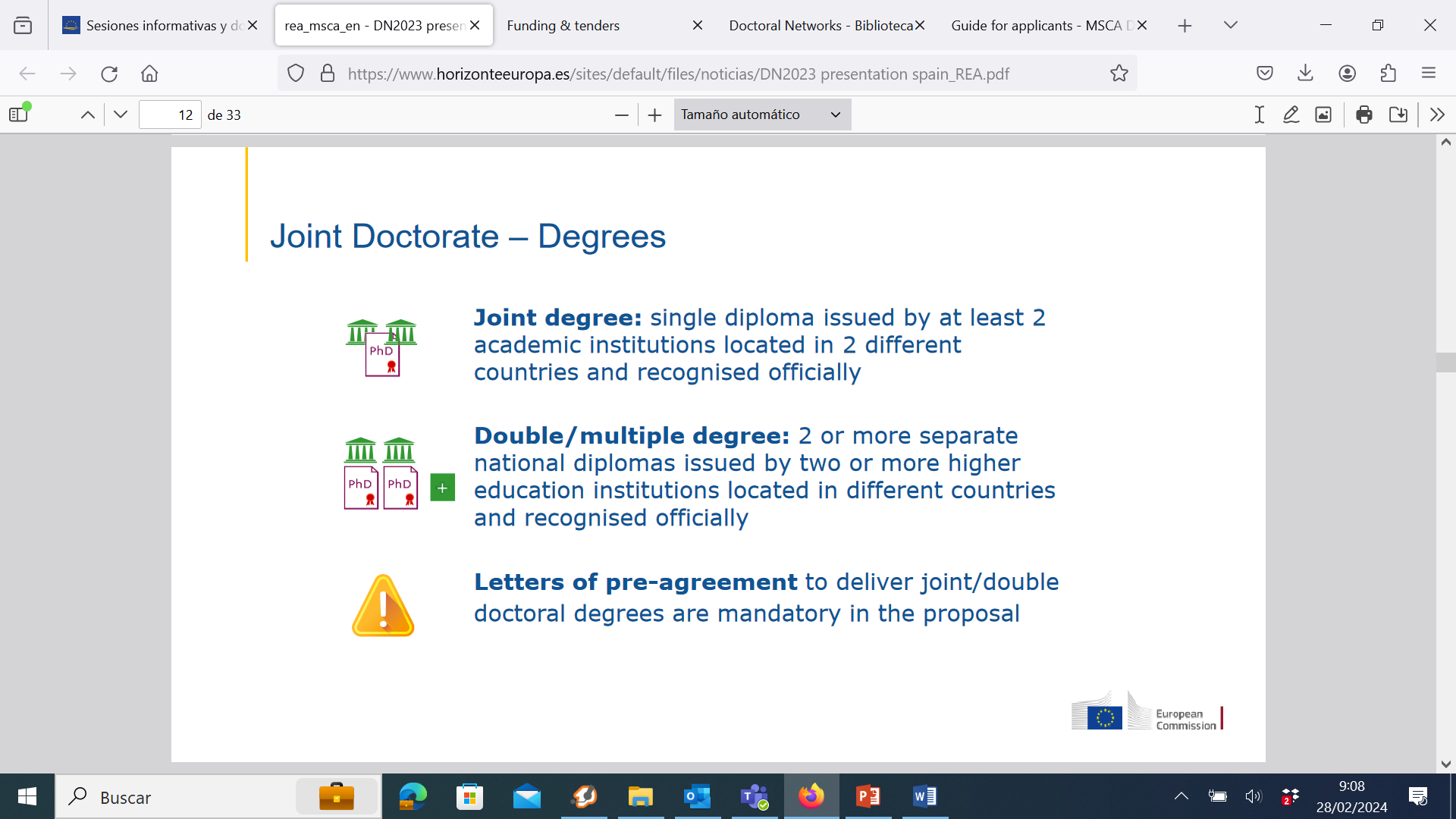 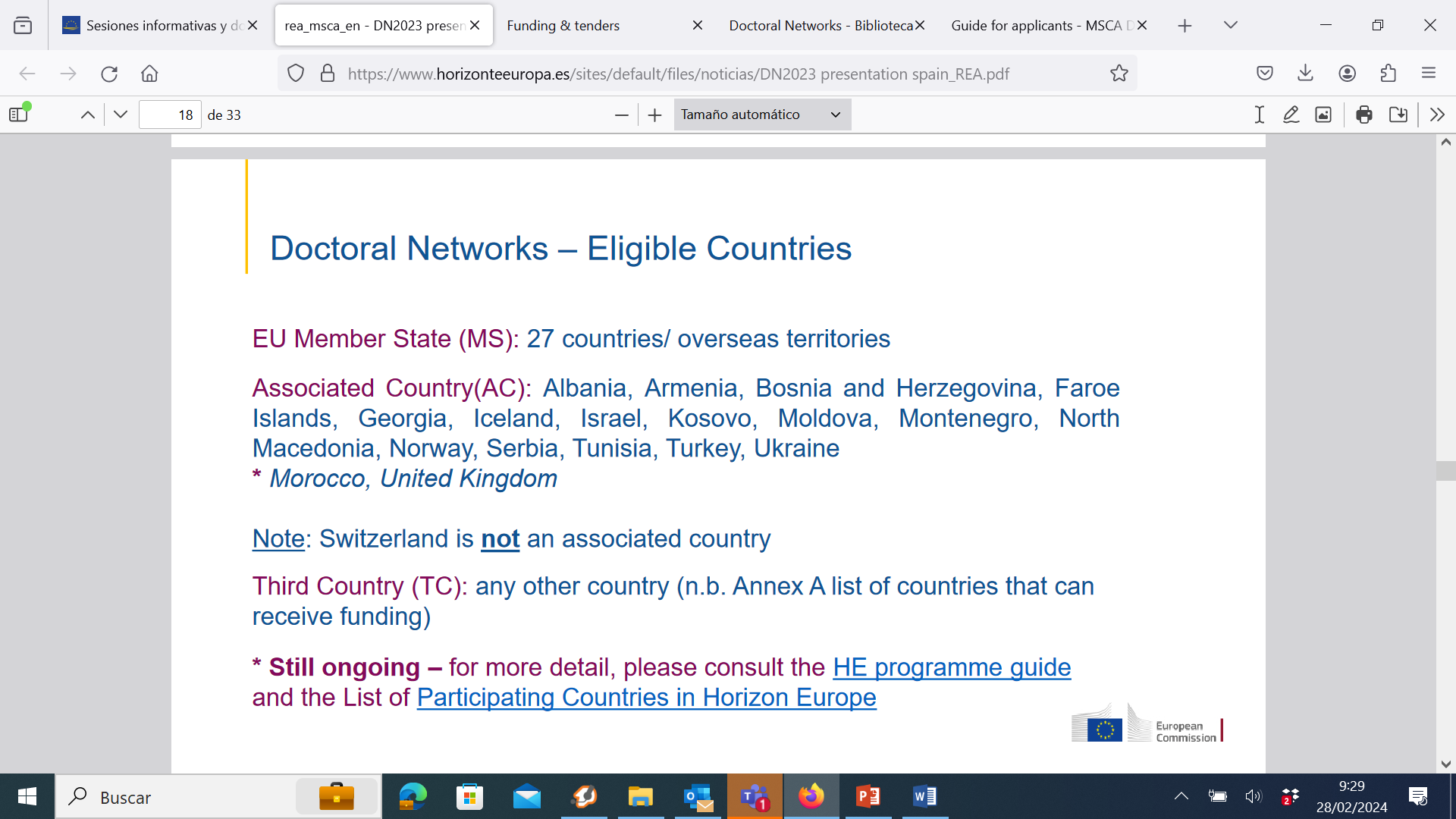 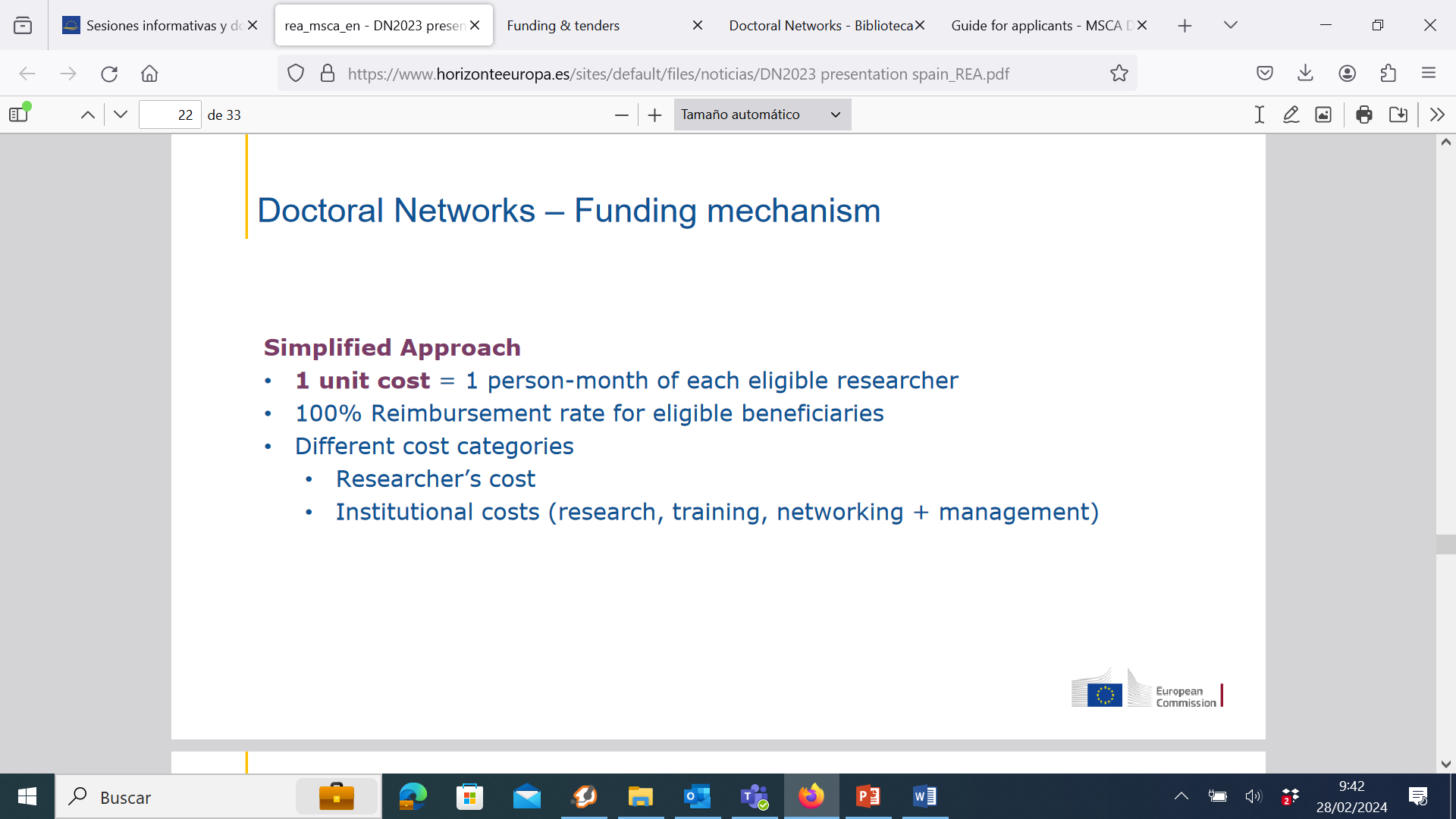 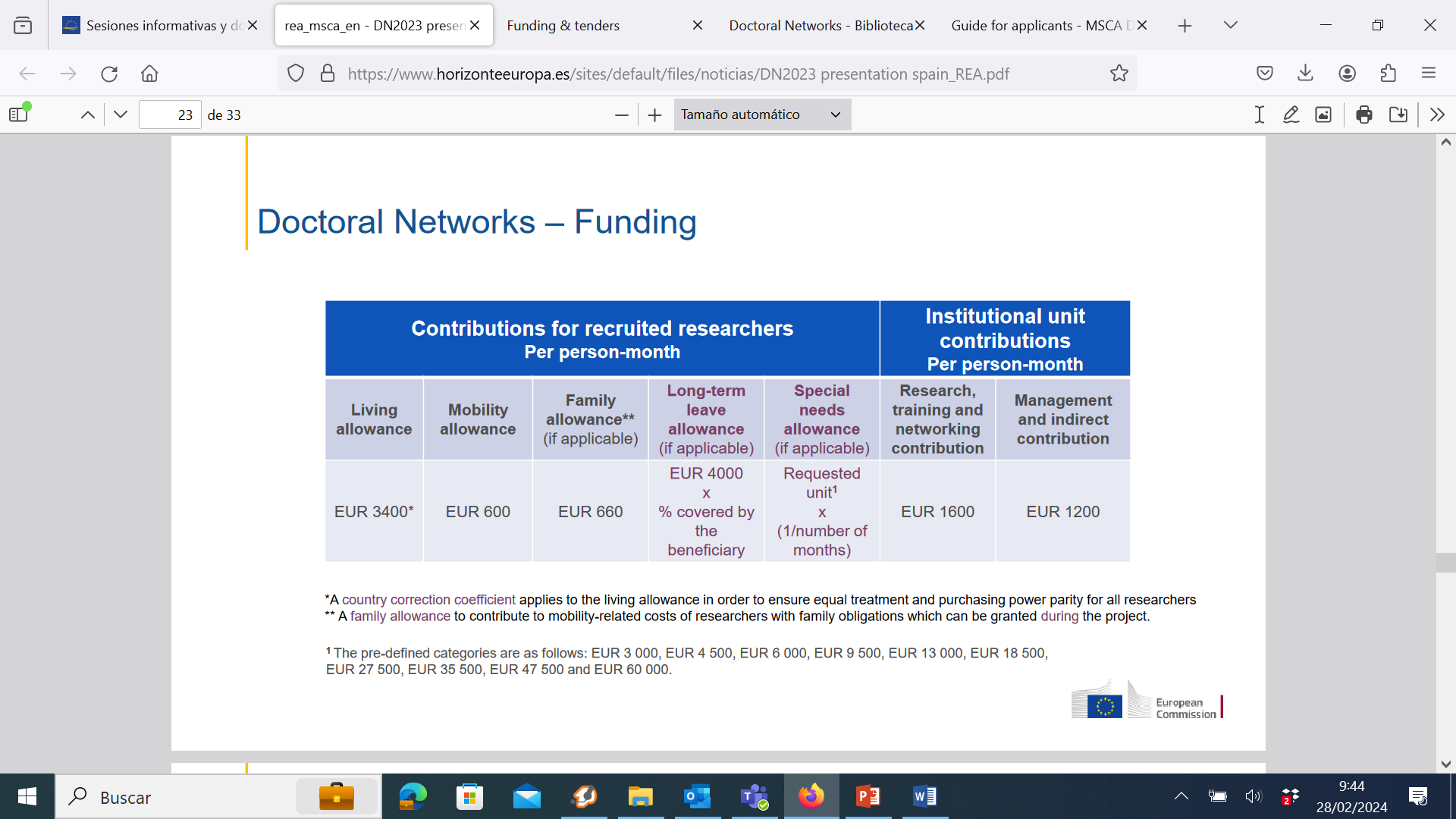 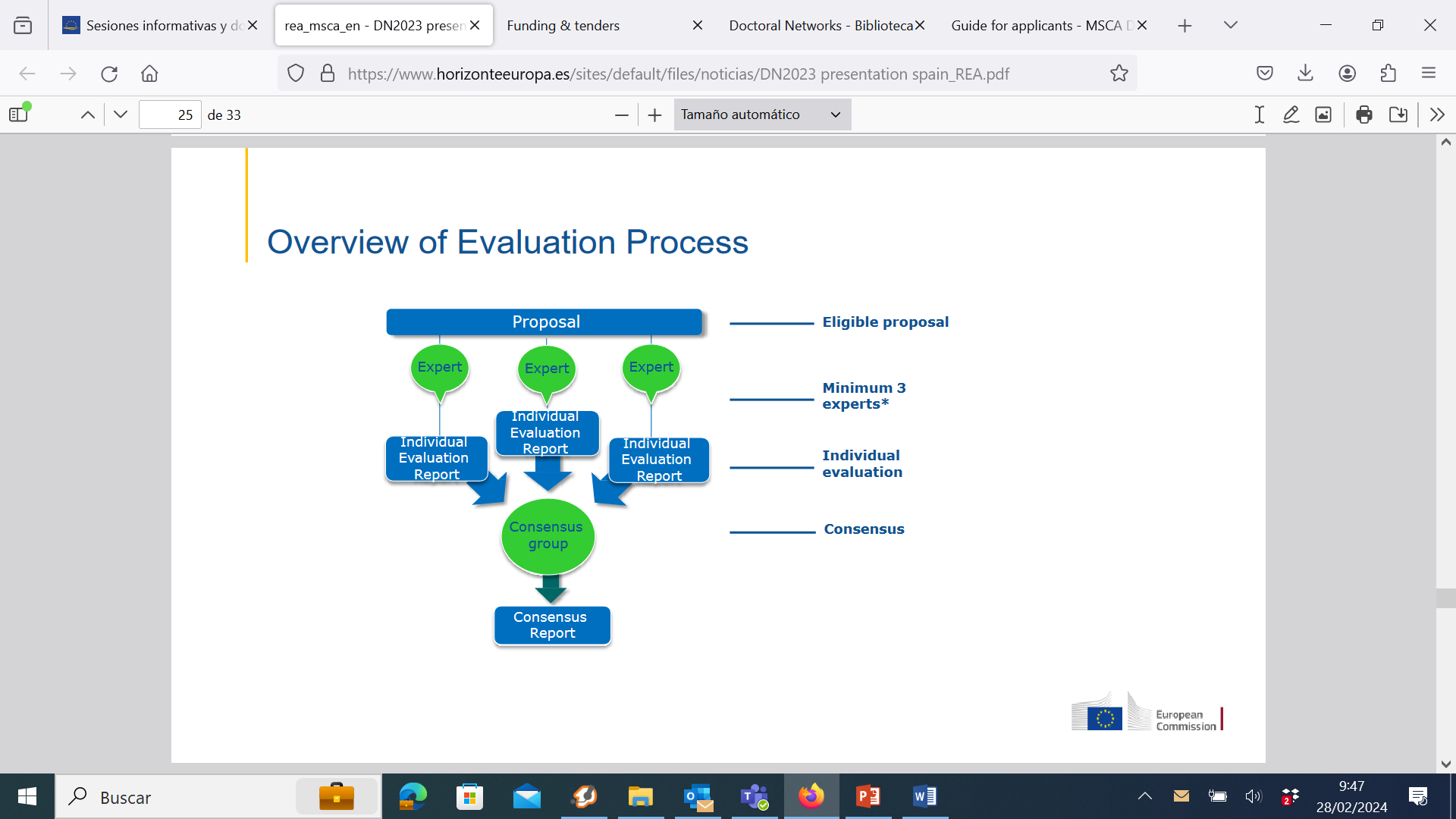 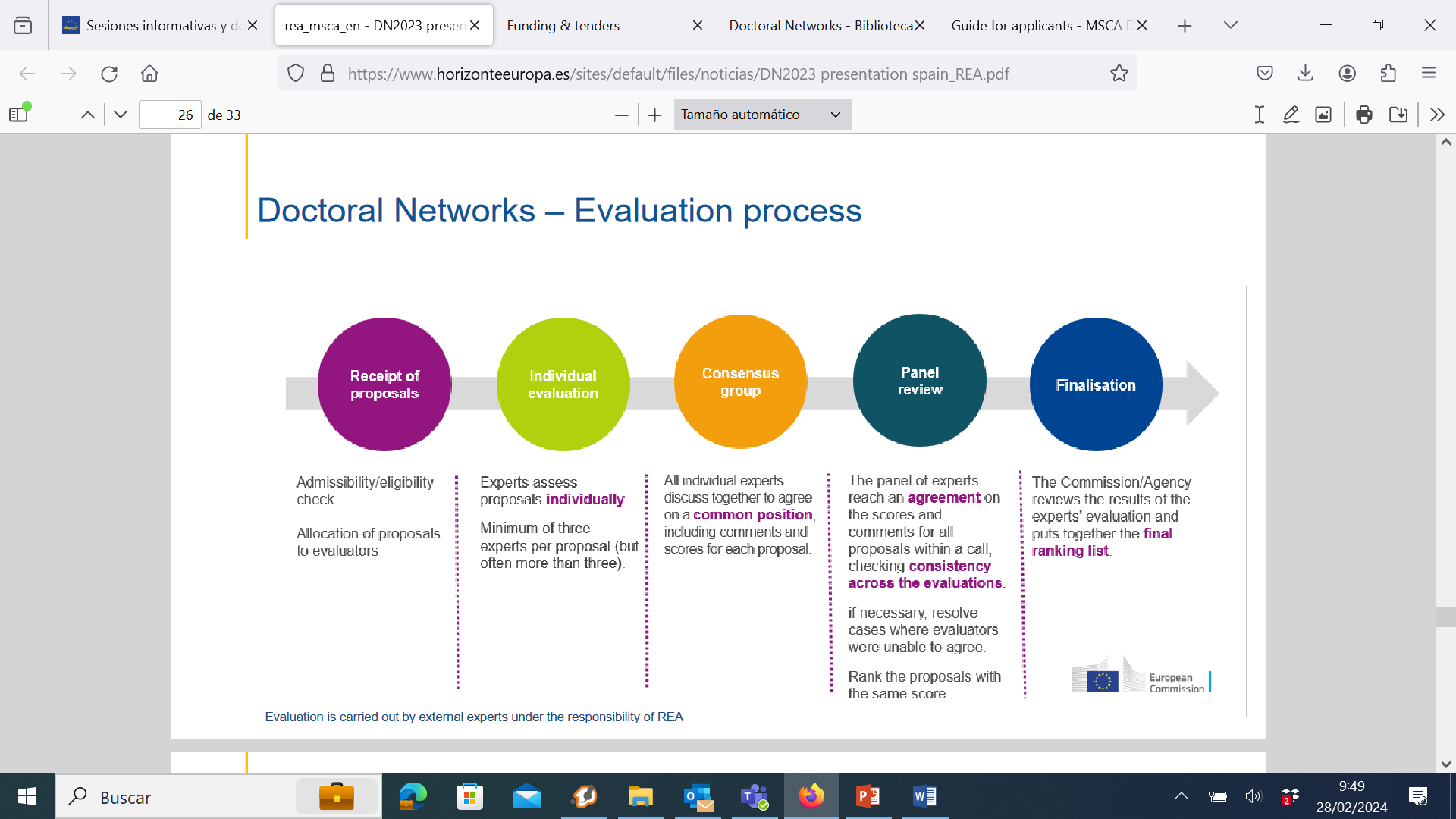 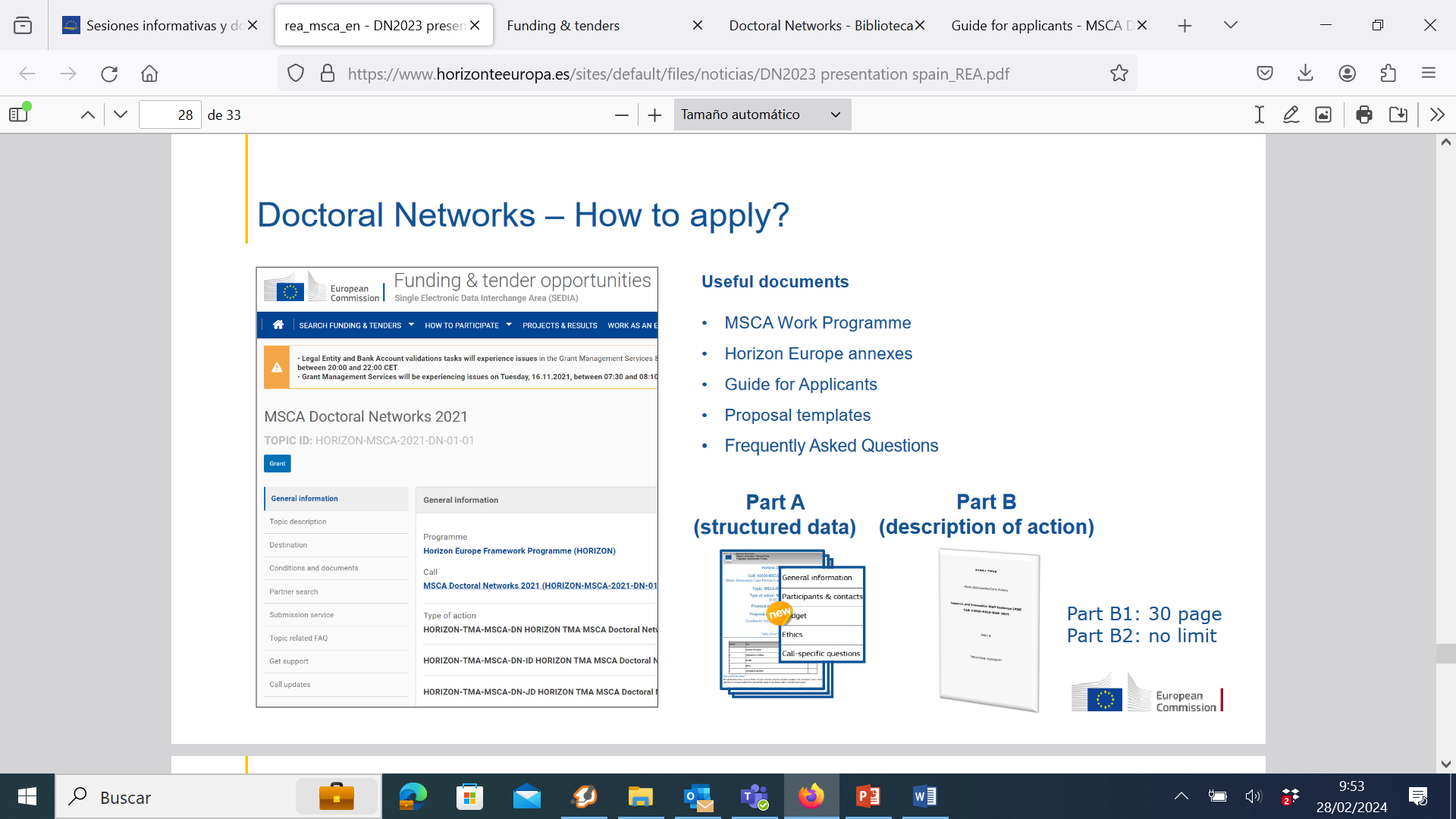 2024 Call 
Opens May 29th
Deadline Nov 27th
Template: 30 pages
Excellence: 
Quality and pertinence of the project’s research and innovation objectives 
Soundness of the proposed methodology
Quality of the supervision:
 Impact:
  Contribution to structuring doctoral training at the European level and to strengthening European innovation capacity, including the potential for:
Credibility of the measures to enhance the career perspectives and employability of researchers and contribution to their skills development 
Suitability and quality of the measures to maximise expected outcomes and impacts, as set out in the dissemination and exploitation plan, including communication activities
The magnitude and importance of the project’s contribution to the expected scientific, societal and economic impacts (project’s pathways towards impact)
Implementation: 
Quality and effectiveness of the work plan
Assessment of risks and 
Appropriateness of the effort assigned to work packages
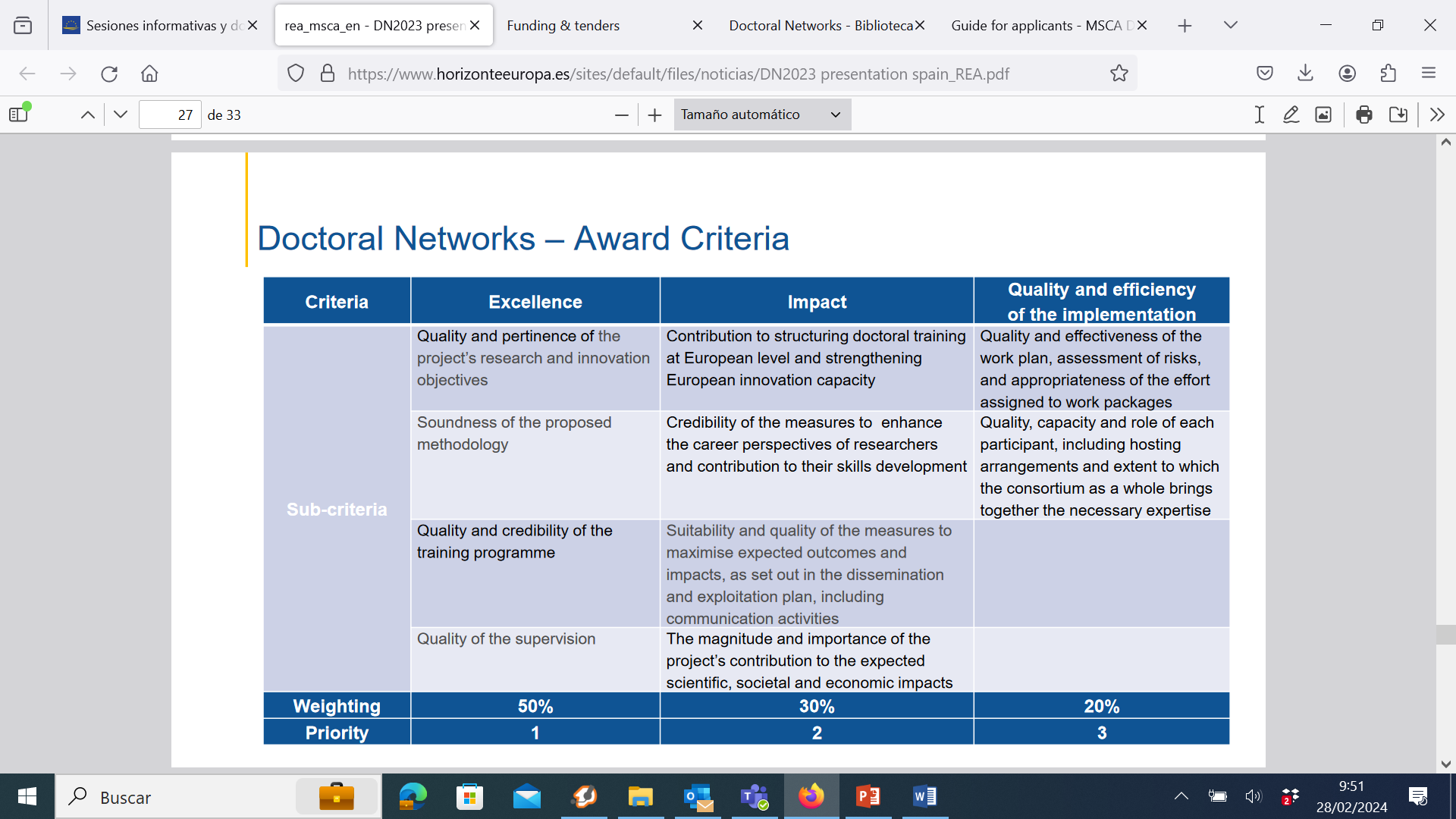 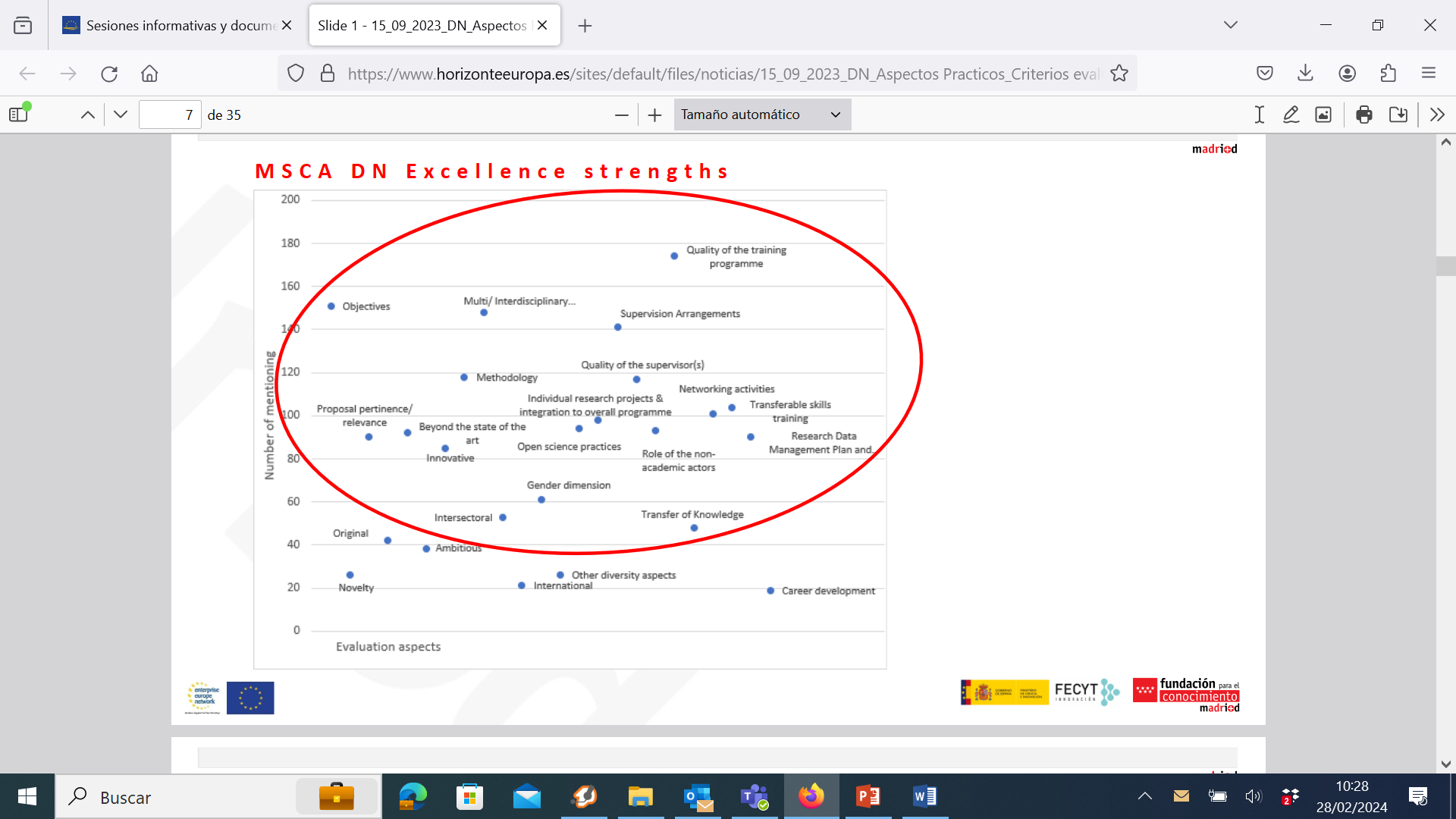 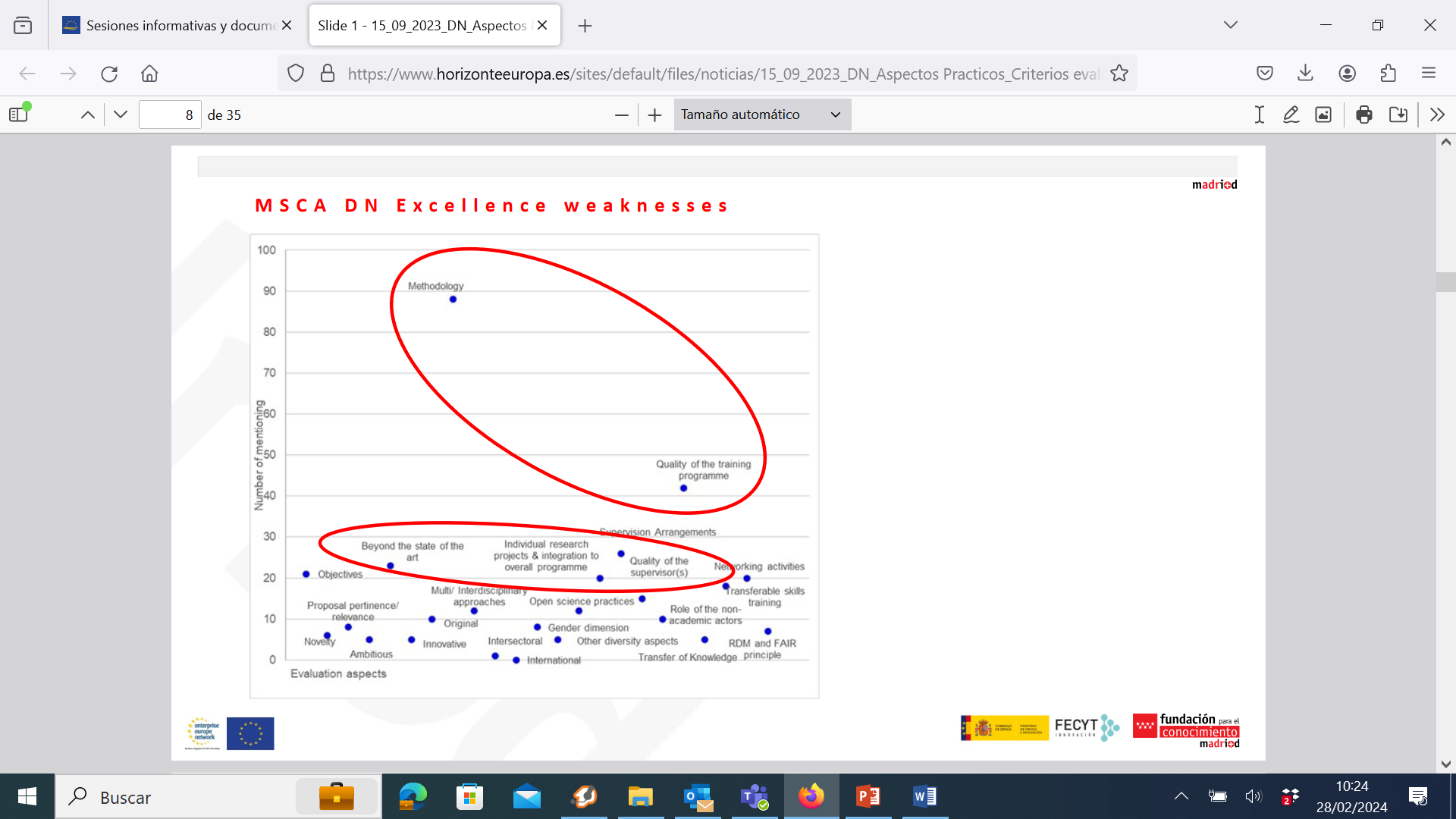 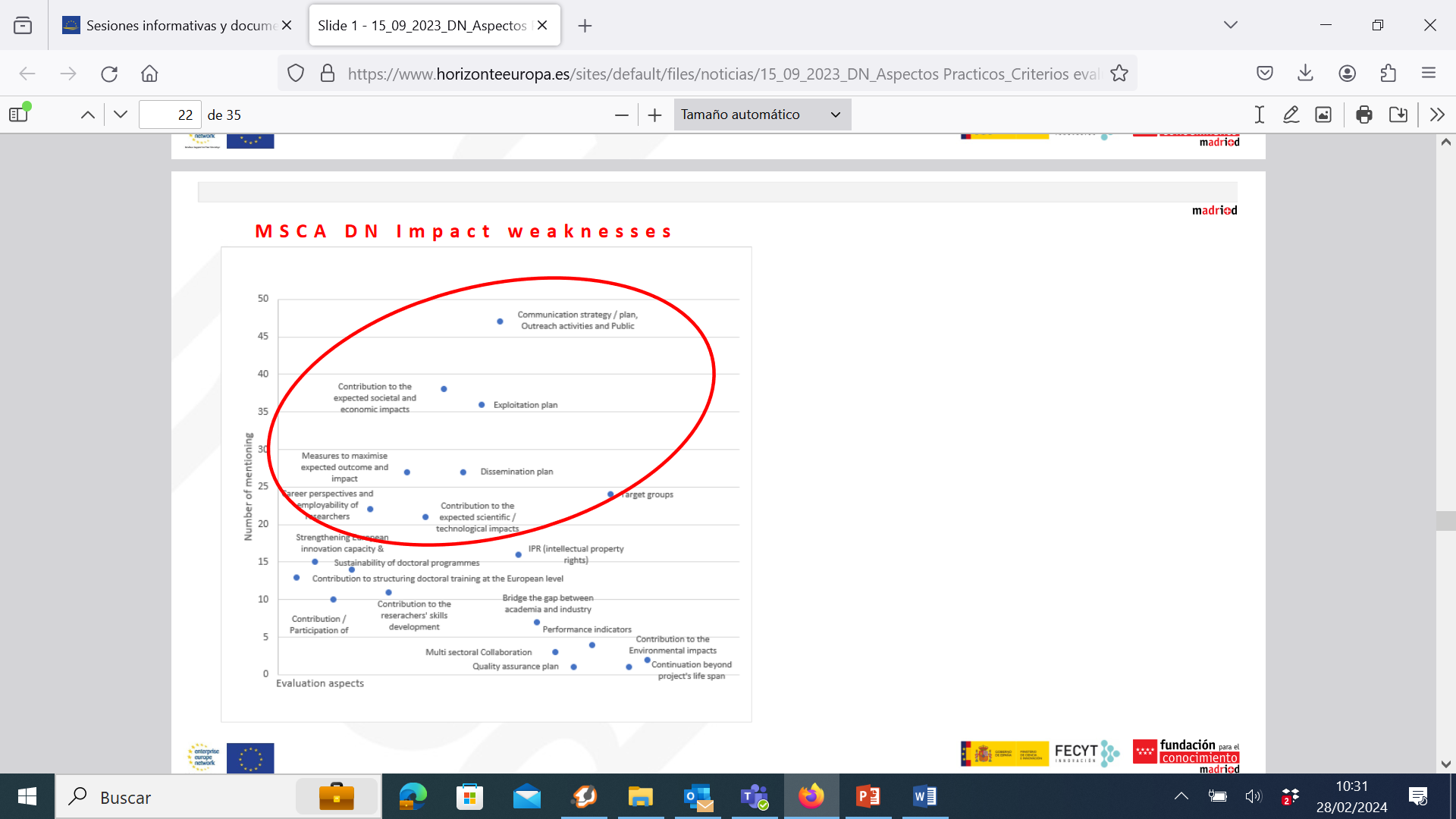 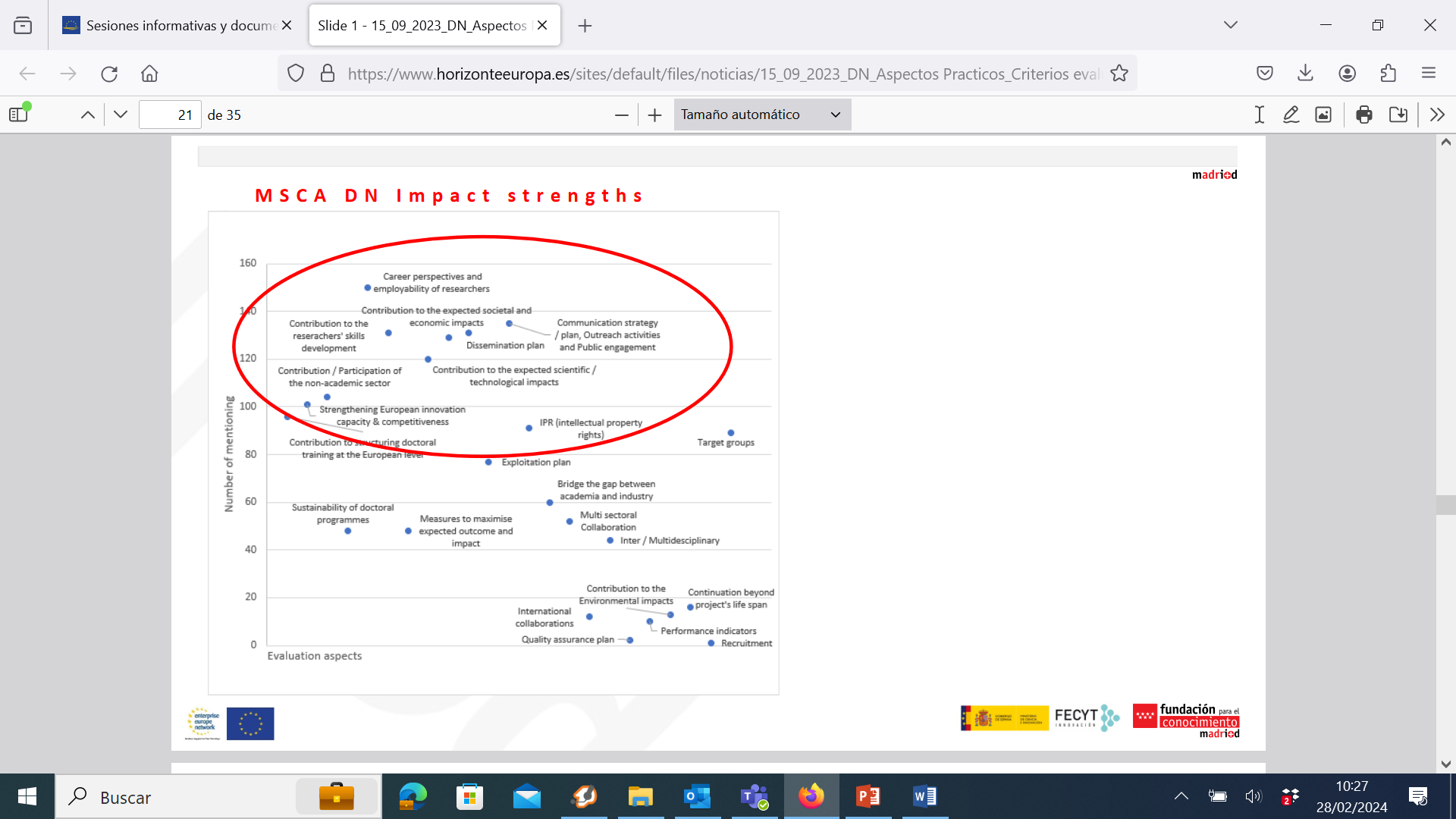 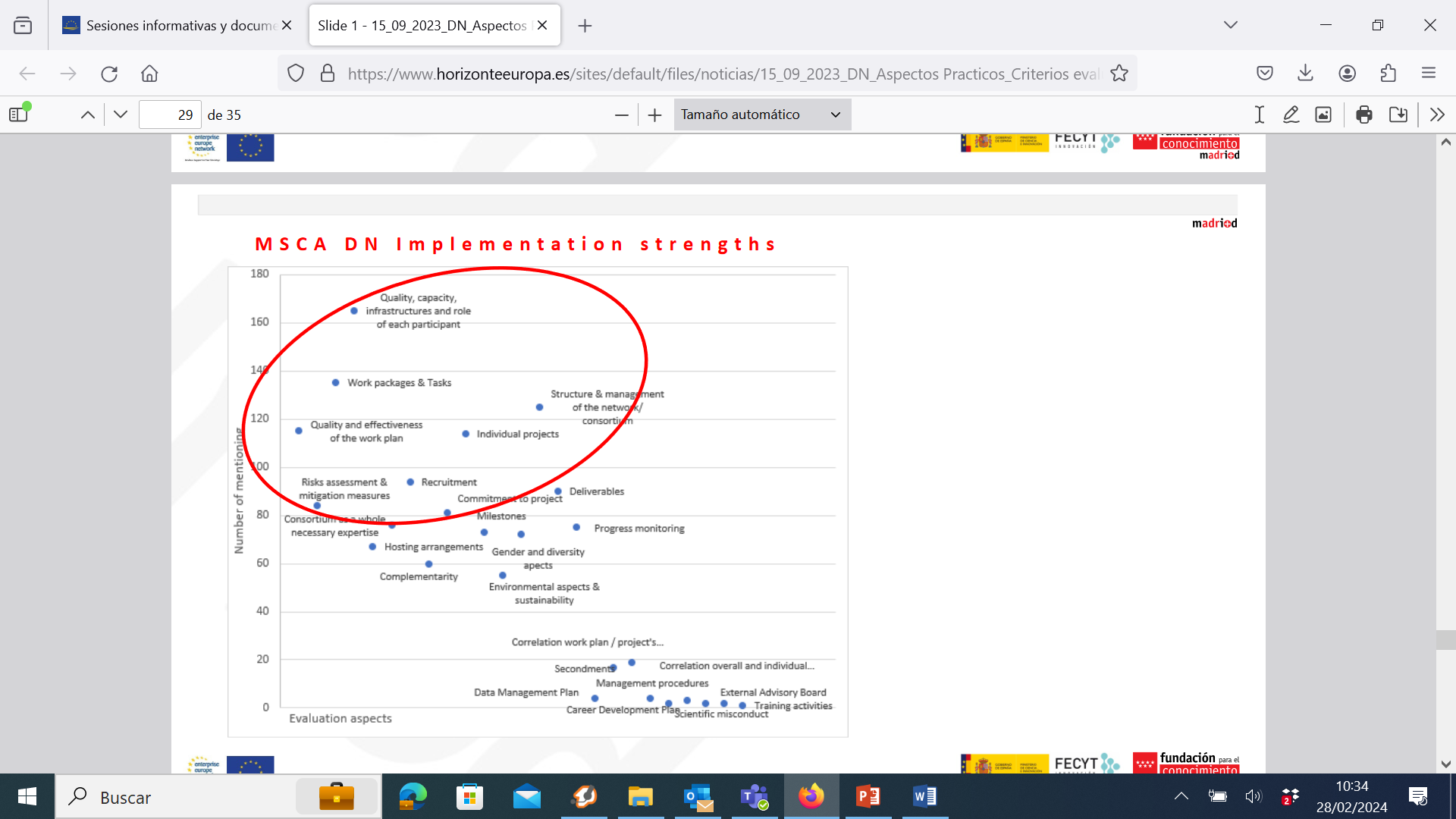 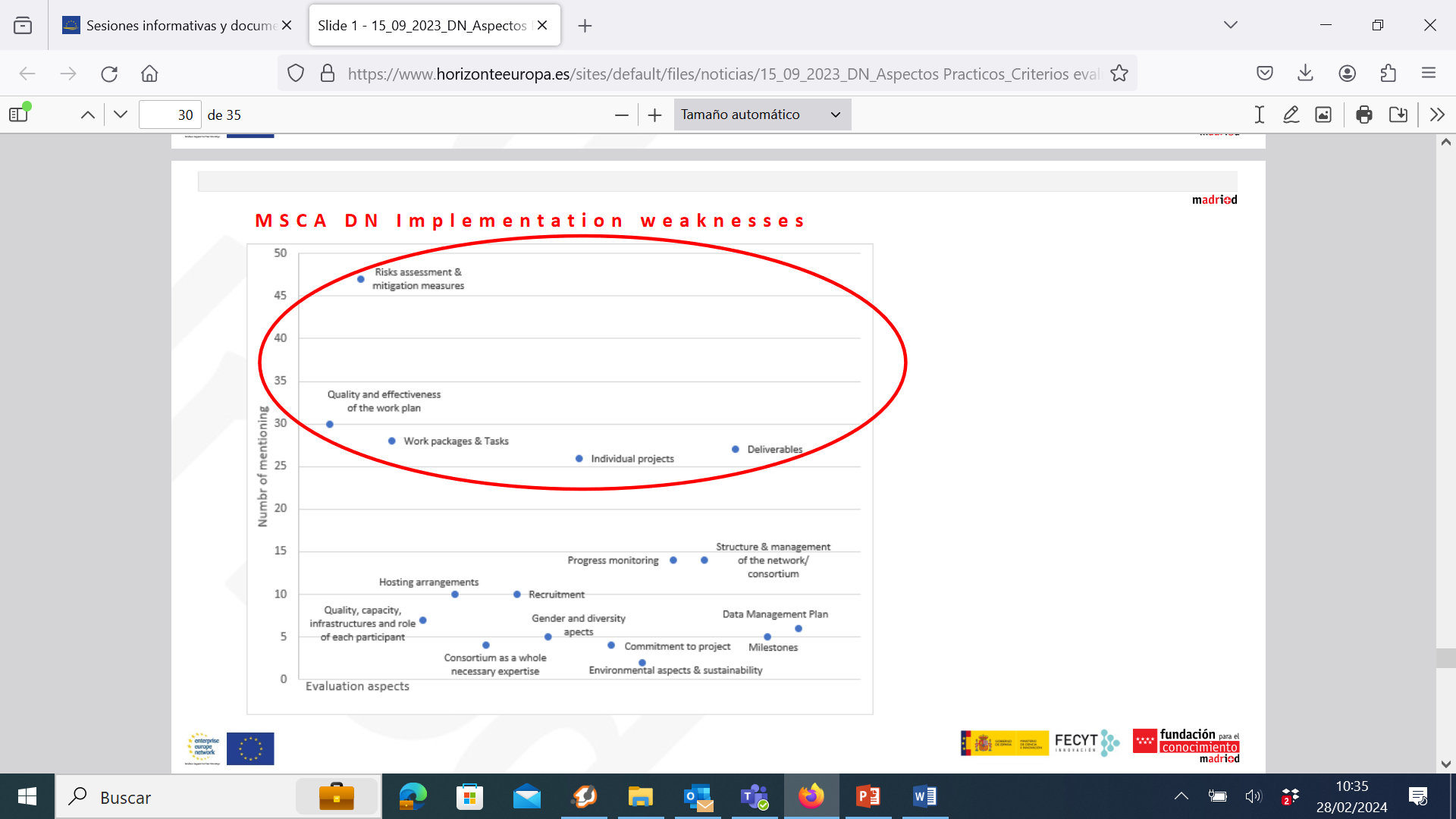 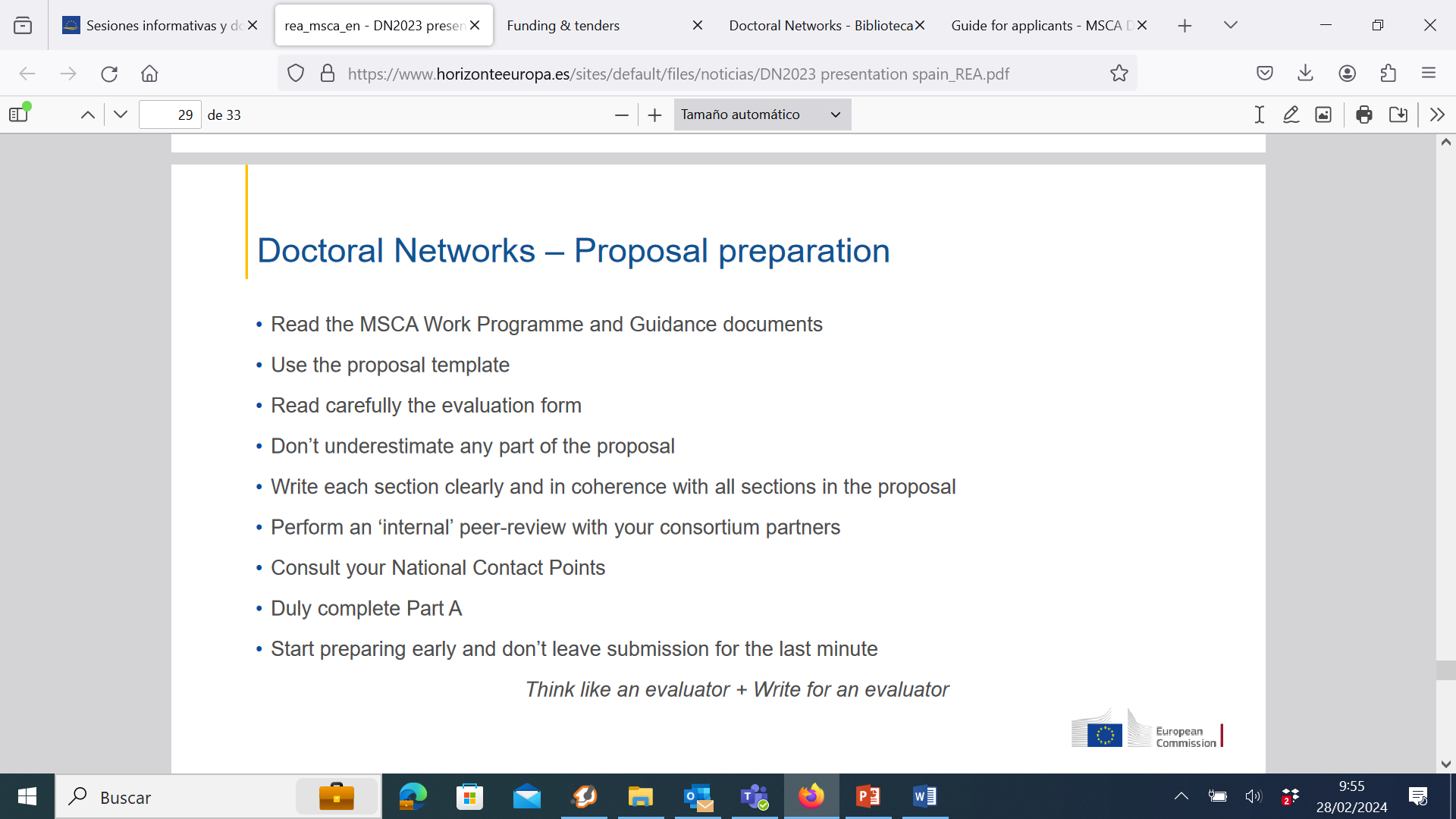 4 – Proposals for the originality of the project: 
Proposal 1: Definition of the main Project Idea: A Challenge Based Methodology
Proposal 1: Definition of the main Project Idea: A Challenge Based Methodology
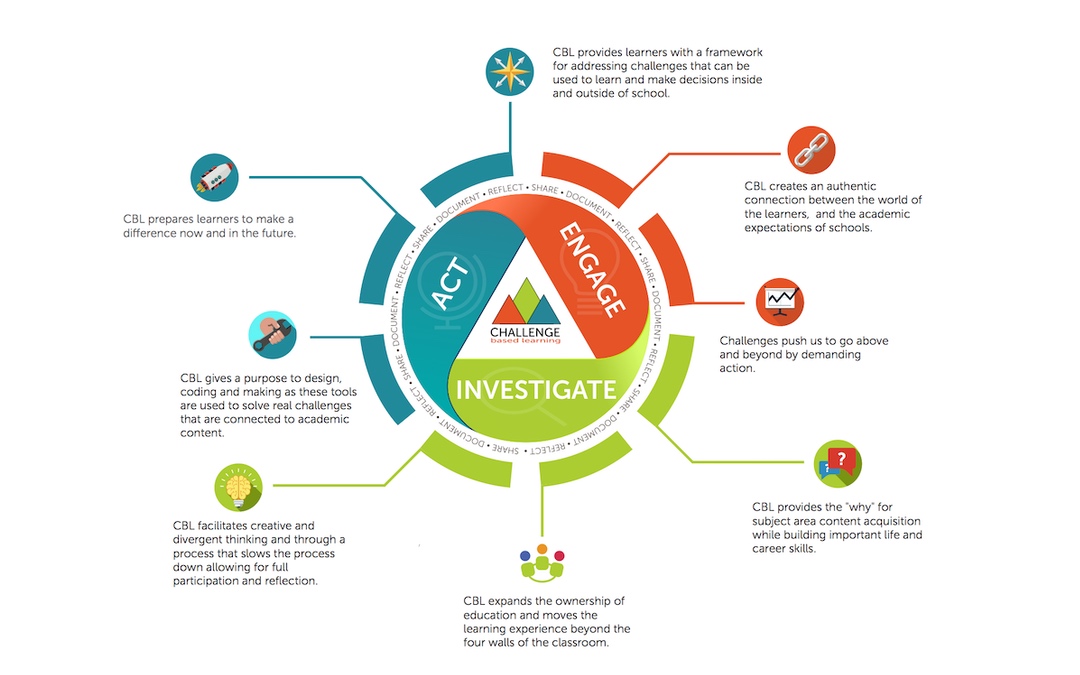 Seach for experts in the field in our Universities to help in the process
Lauch a Challenge Based call addressed to the  associated partners in the territory: ideas for strategies against rural depopulation to be solved by research in the proposal Phase + Expected outcomes from their perspective
Determine the 15 ESR (cover the 6 out of the basic 9 ESC based on excellence after the Challenge Based call with Associated Partners). 
Continue with this methodology in the Project implementation phase with the ESR.
Why a Challenge Based Methodology for our Project?
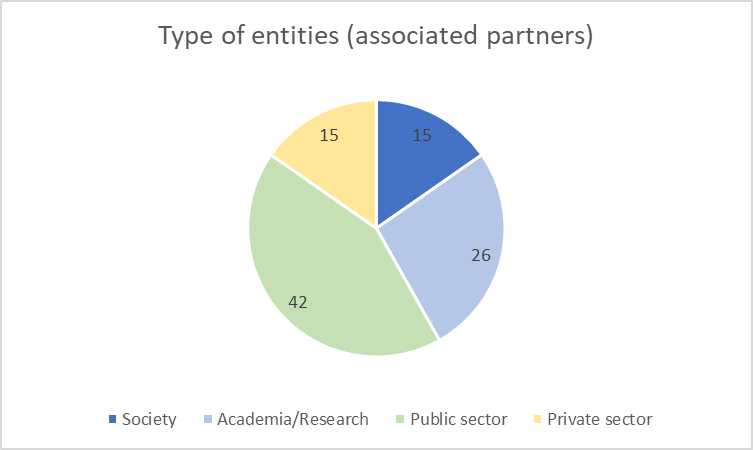 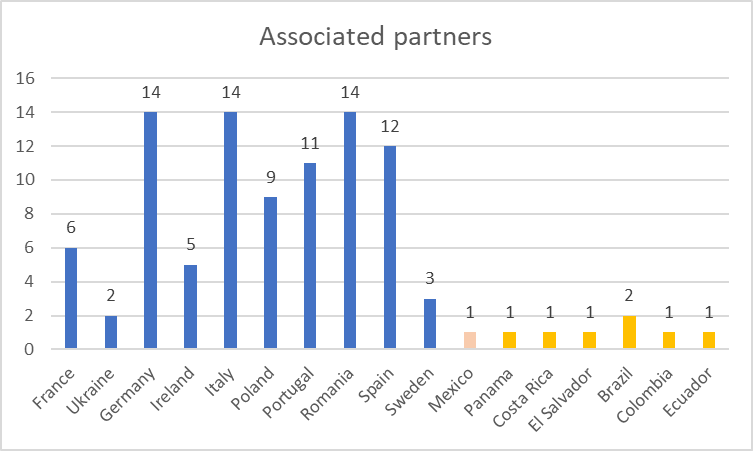 Steps for the ChB Methodology
Launch of the Challenge Based Call to Associated Partners: July to September 2024
Determine the Associated Partners  to be involved on the Challenge Based Methodology: Early October 2024
Associated in EU Green Erasmus+ project as Beneficiaries or as associated in MSCA DN?
Proposal 2: doctoral co-tutelle as one our added value?
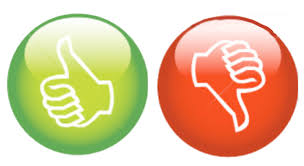 Brainstorming Exercise: Finding the gaps
Things to be done
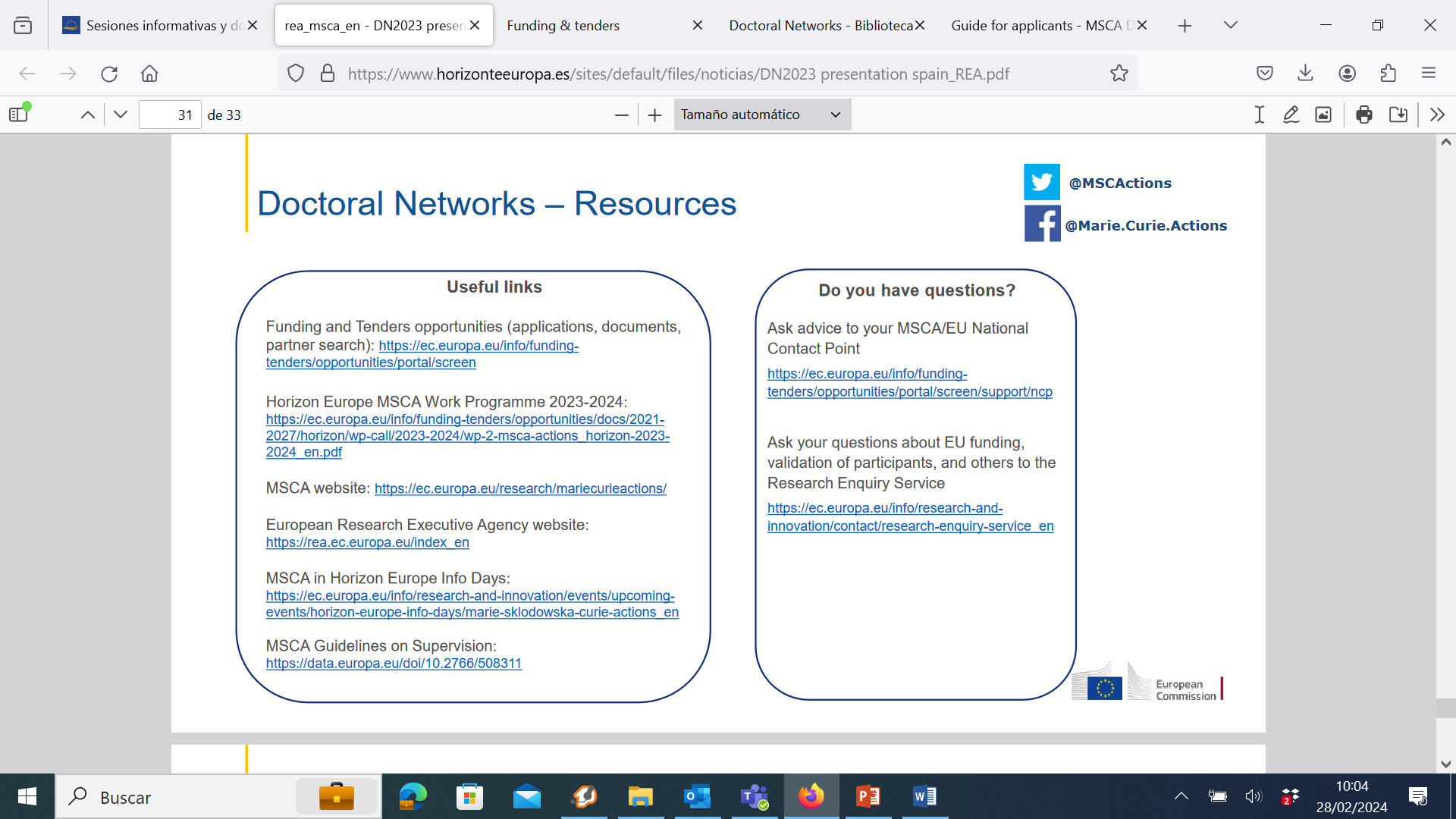 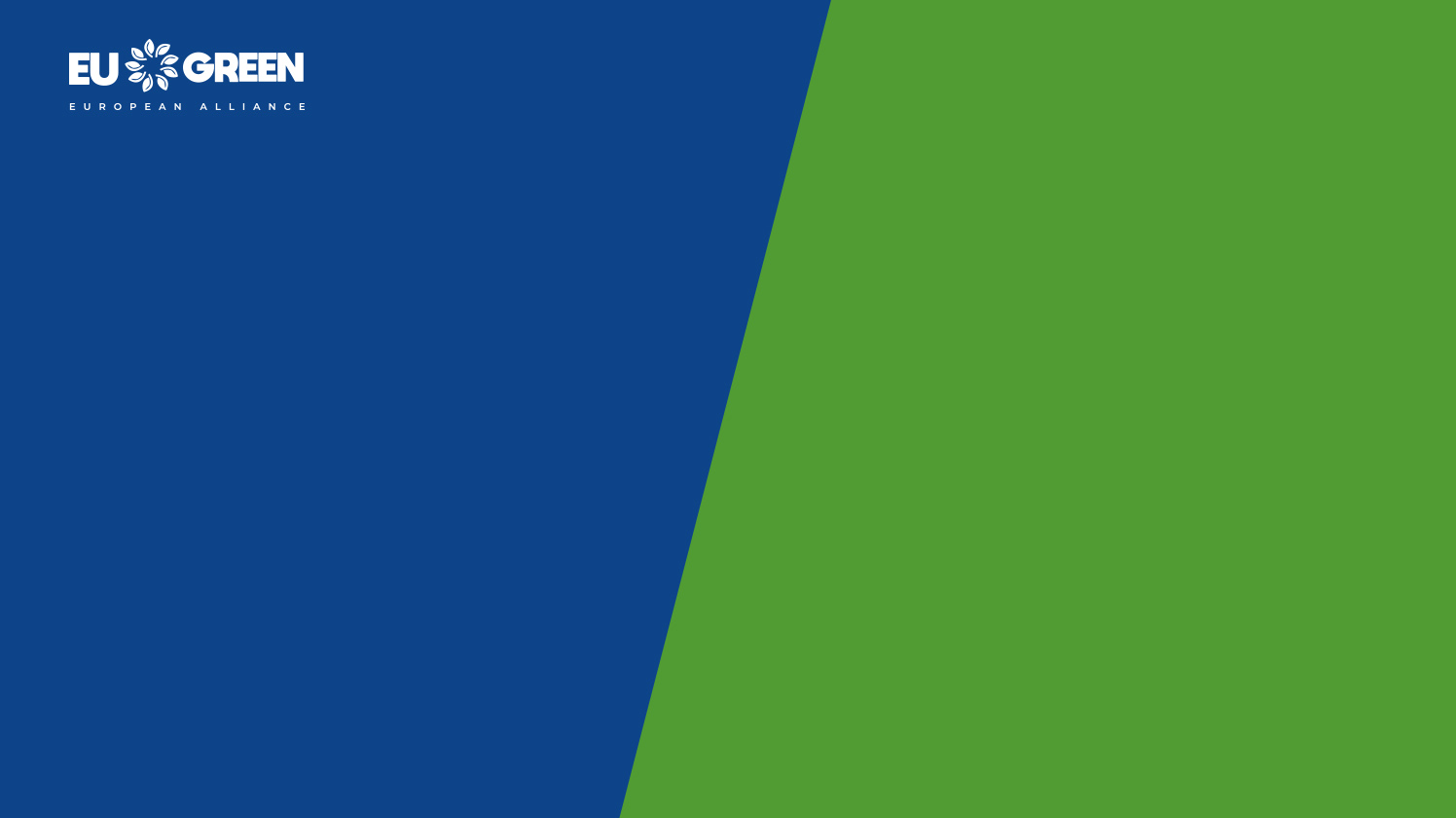 Thank you for your attention! 
Cristina Gallardo 
Cristina.Gallardo@fundecyt-pctex.es
Funded by the European Union under Agreement nº:101089896. Views and opinions expressed are however those of the author(s) only and do not necessarily reflect those of the European Union or European Union or European Education and Culture Executive Agency (EACEA). Neither the European Union nor the granting authority can be held responsible for them.
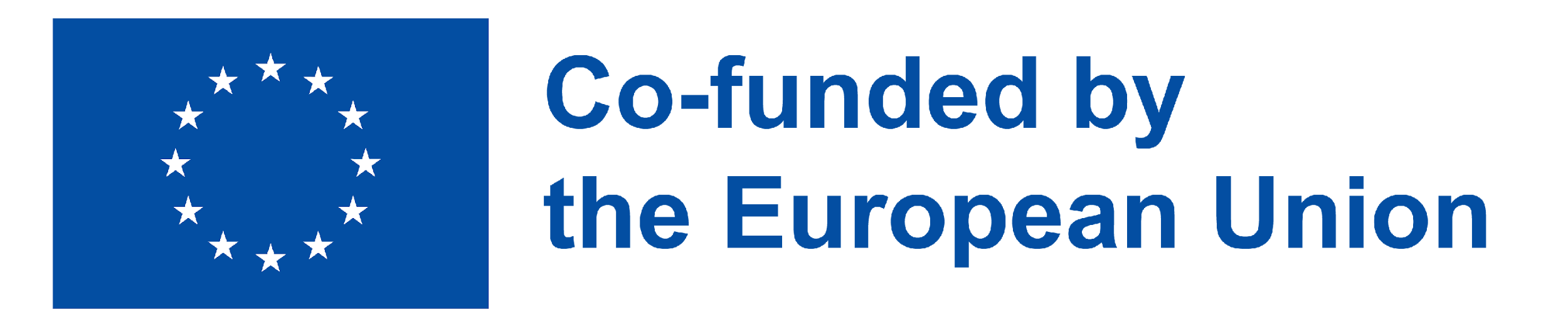